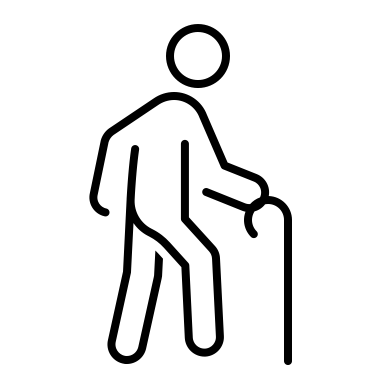 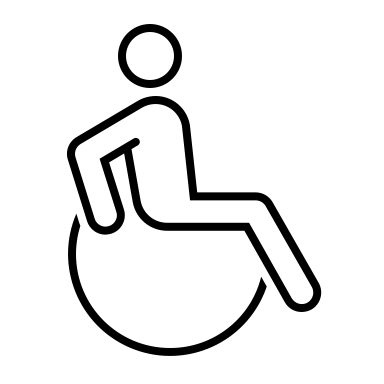 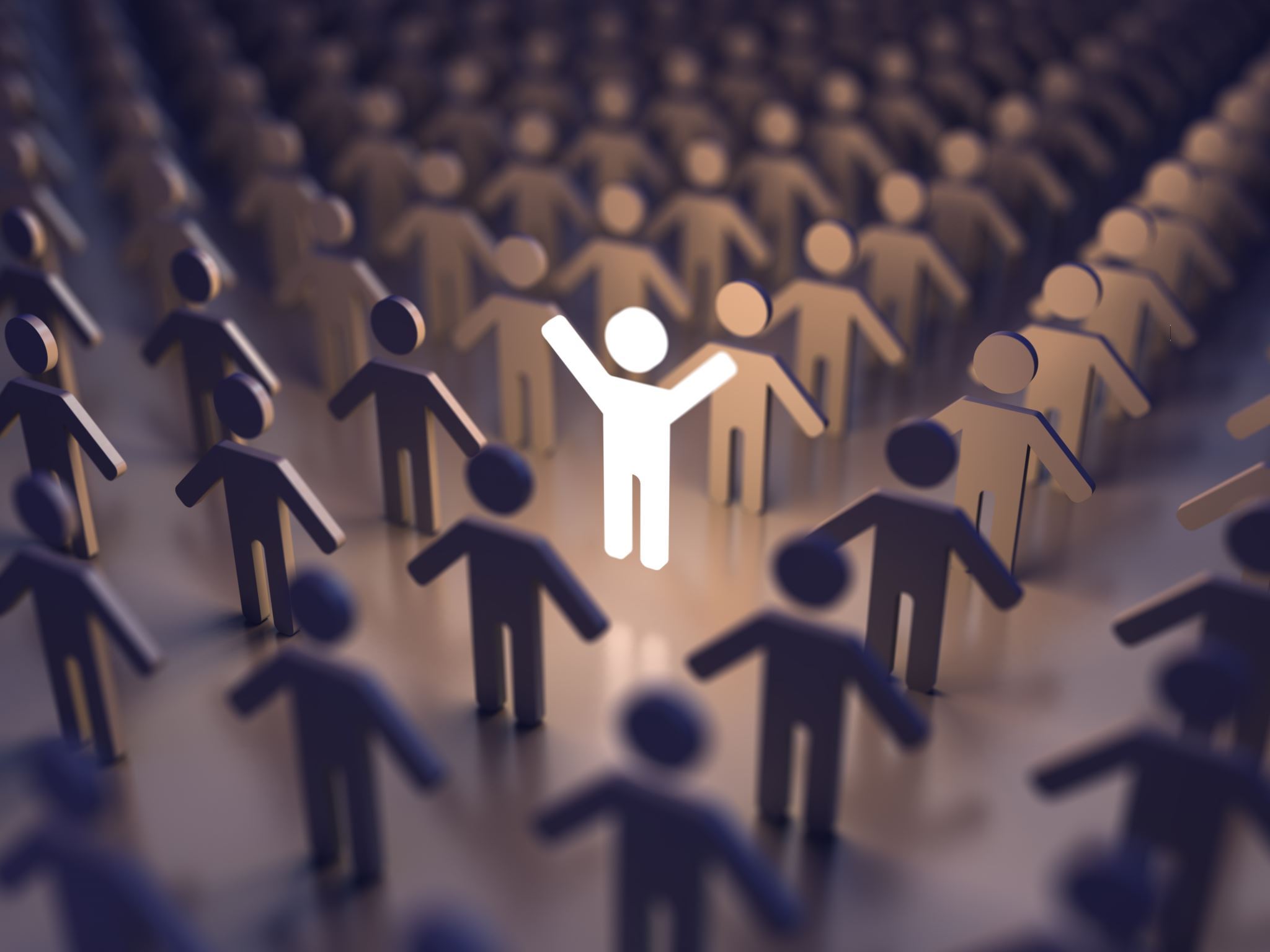 The beautiful buildings of College Hill in Providence, RI have Incredible views with many slopes and hills
From another perspective this can be a challenge for some to navigate
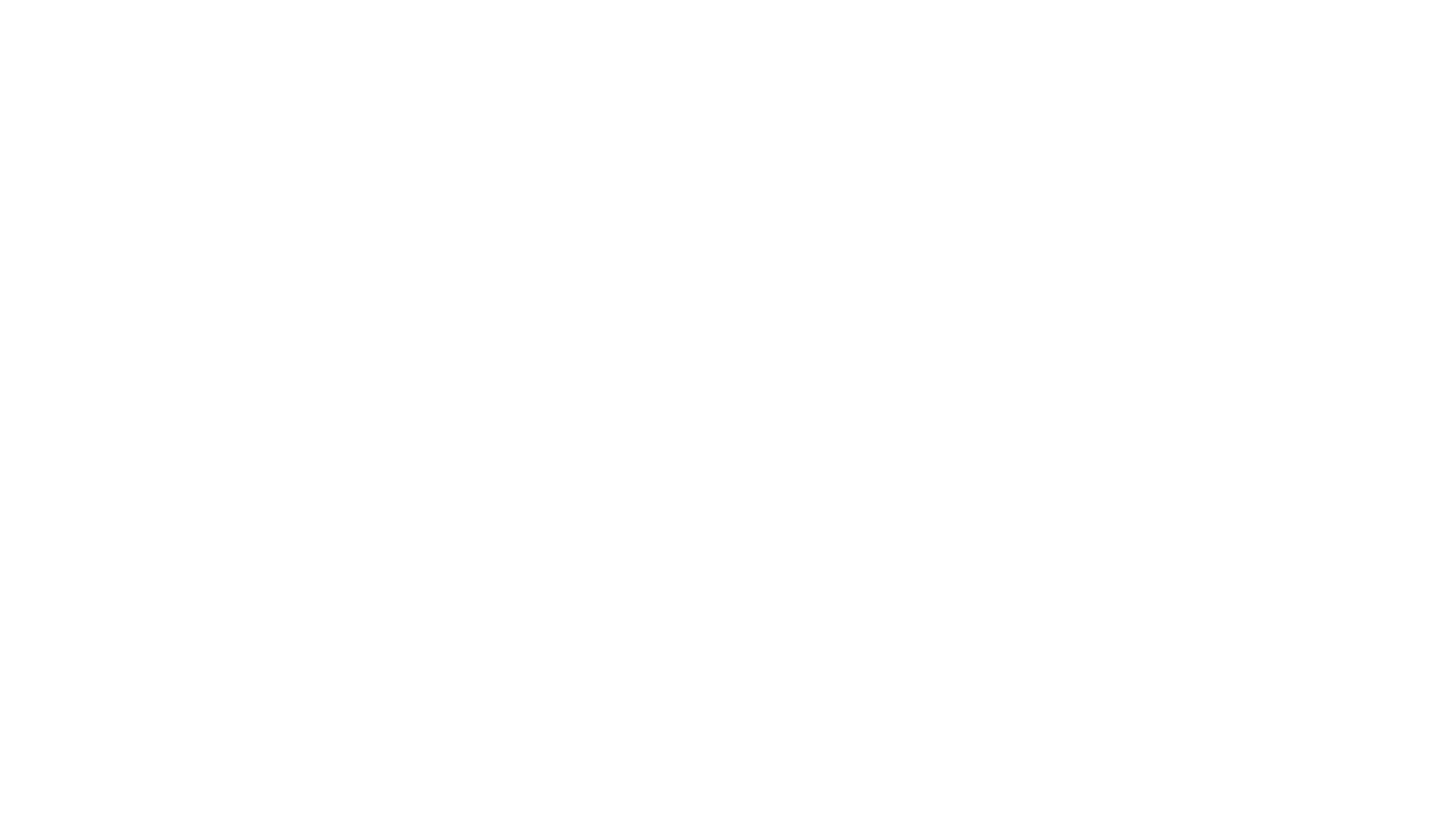 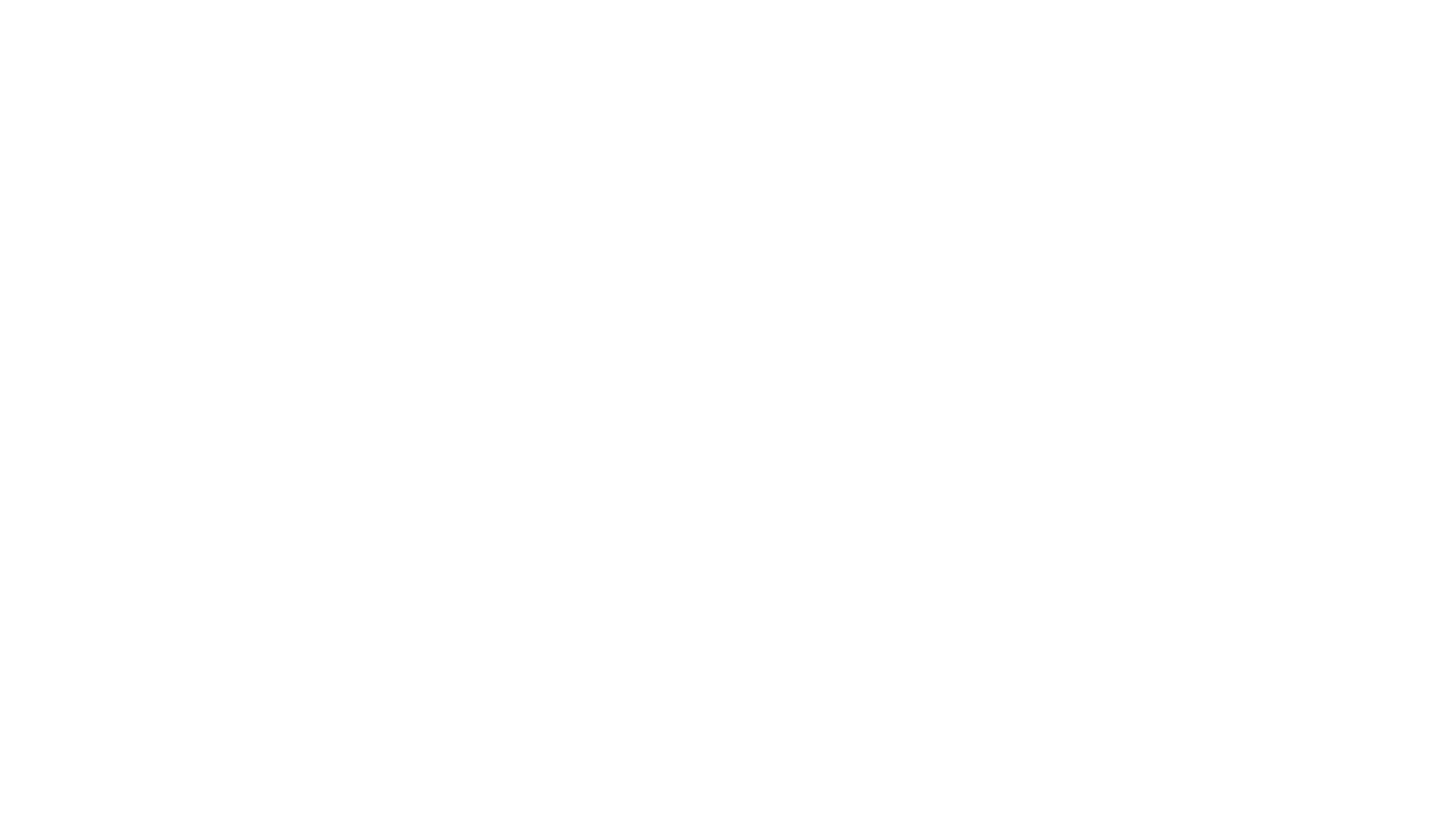 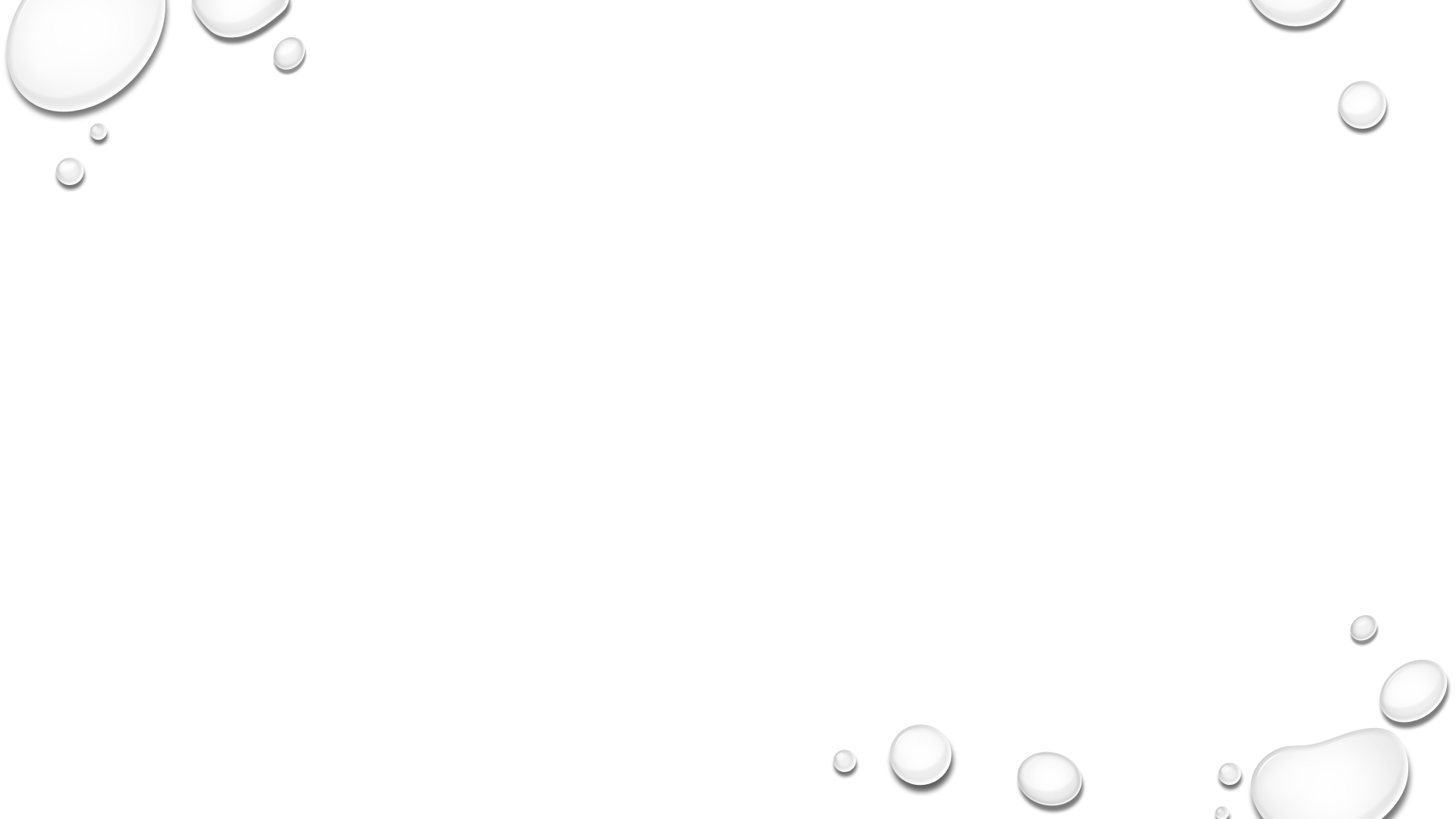 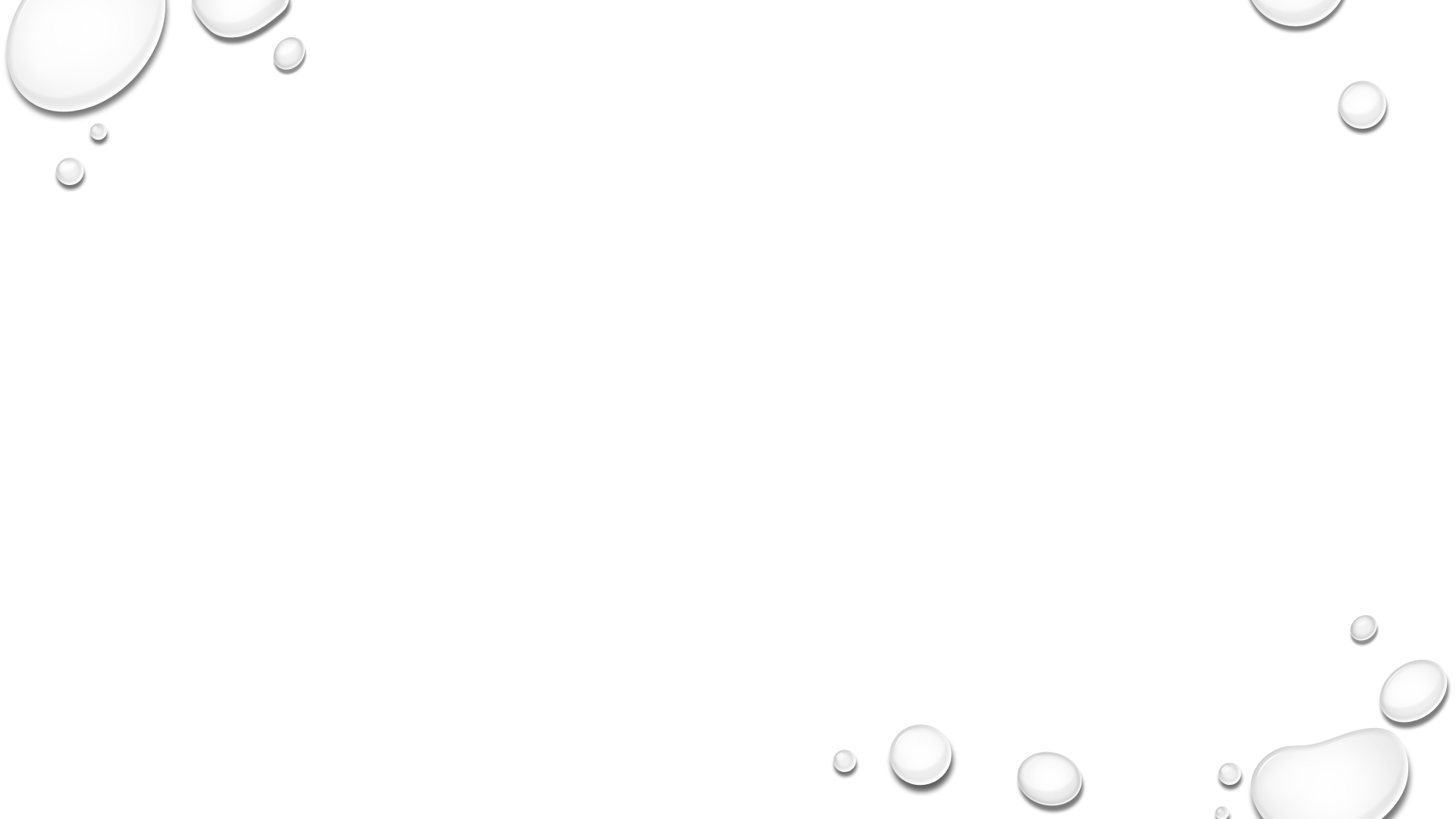 The Iconic van Wickle Gates 
The legend states that one should only pass through these gates twice
Passing More than twice is bad luck
Here is where my journey begins
The Brown University campus is an architectural delight however there are many stairs
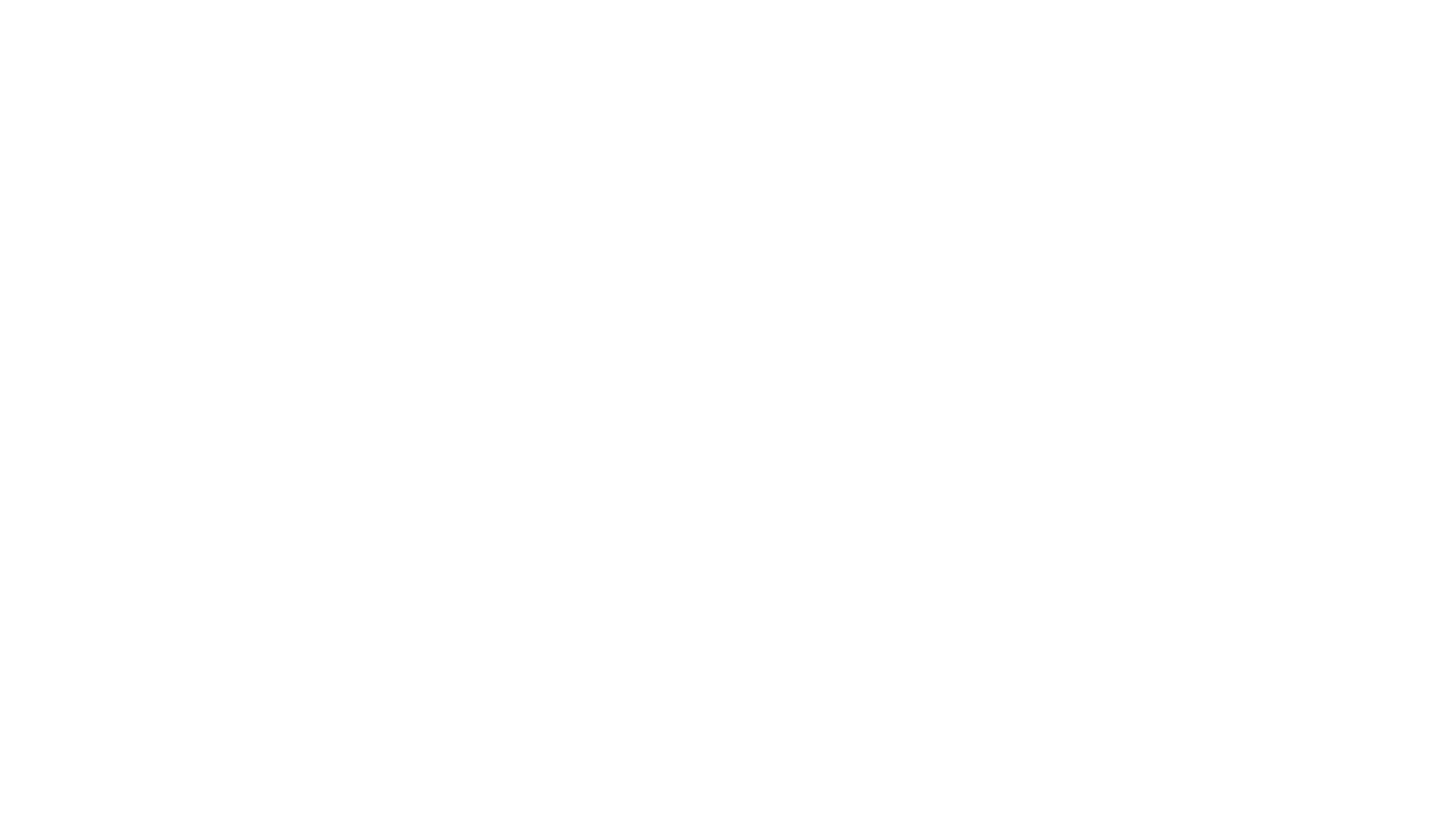 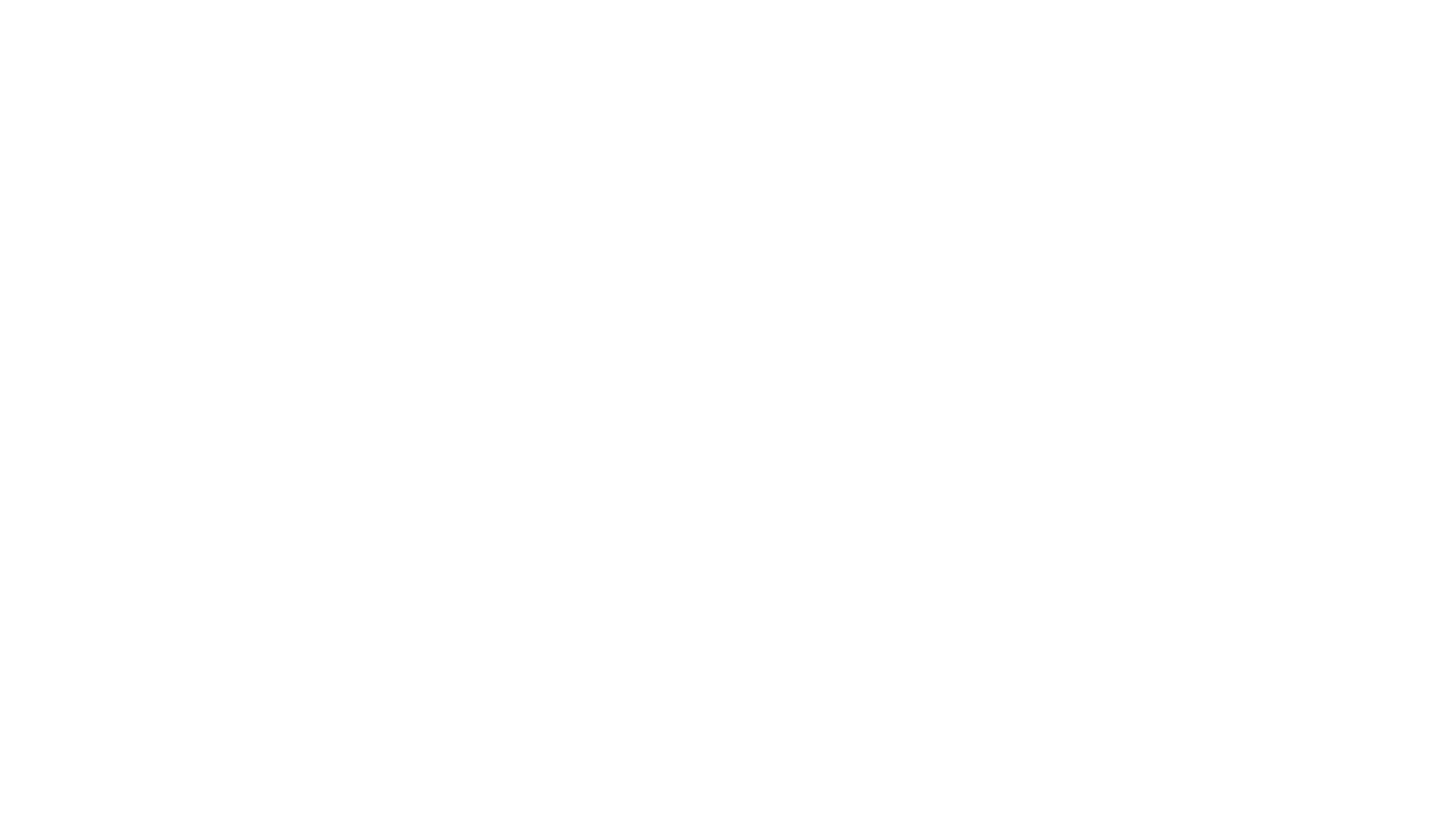 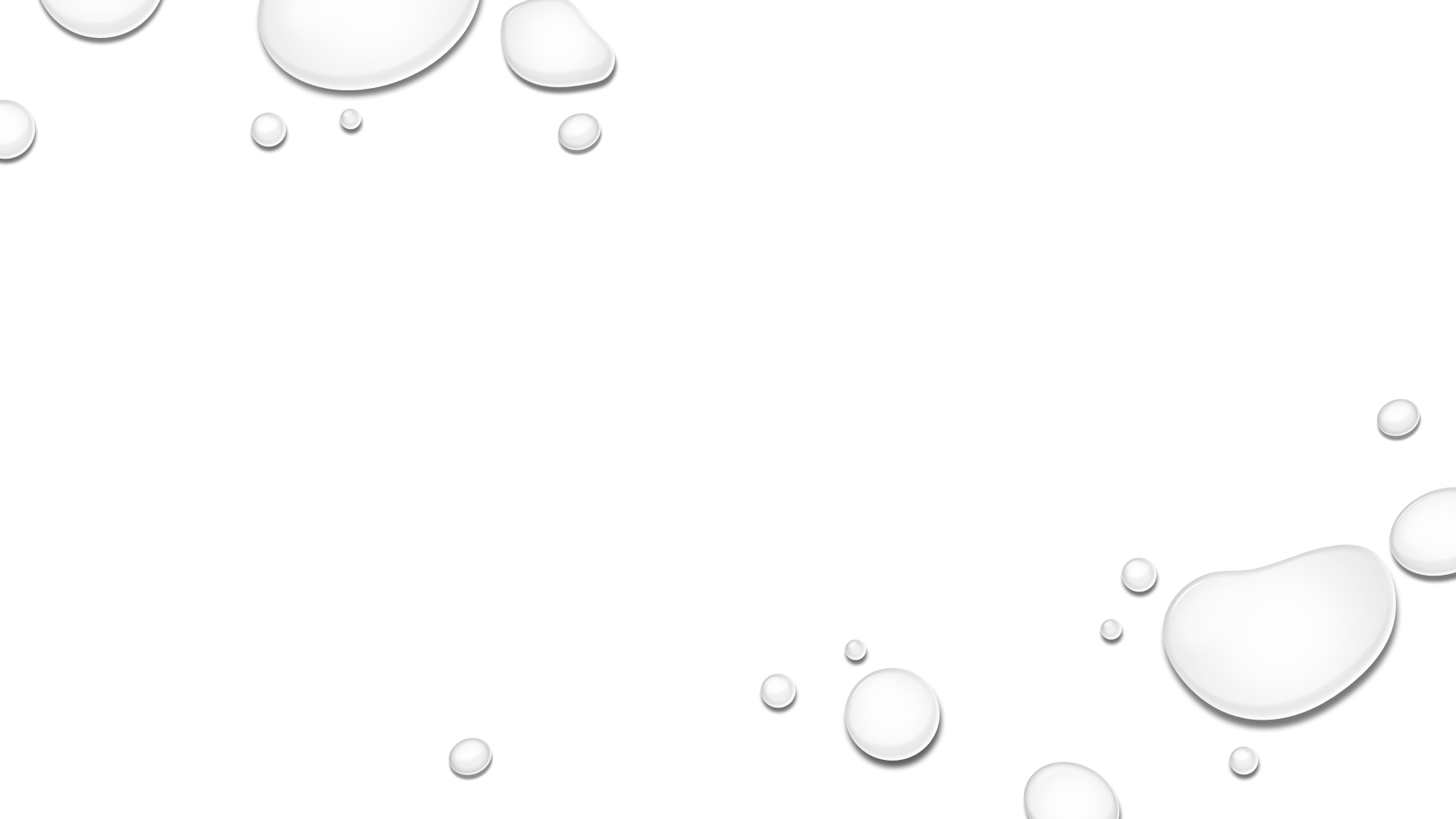 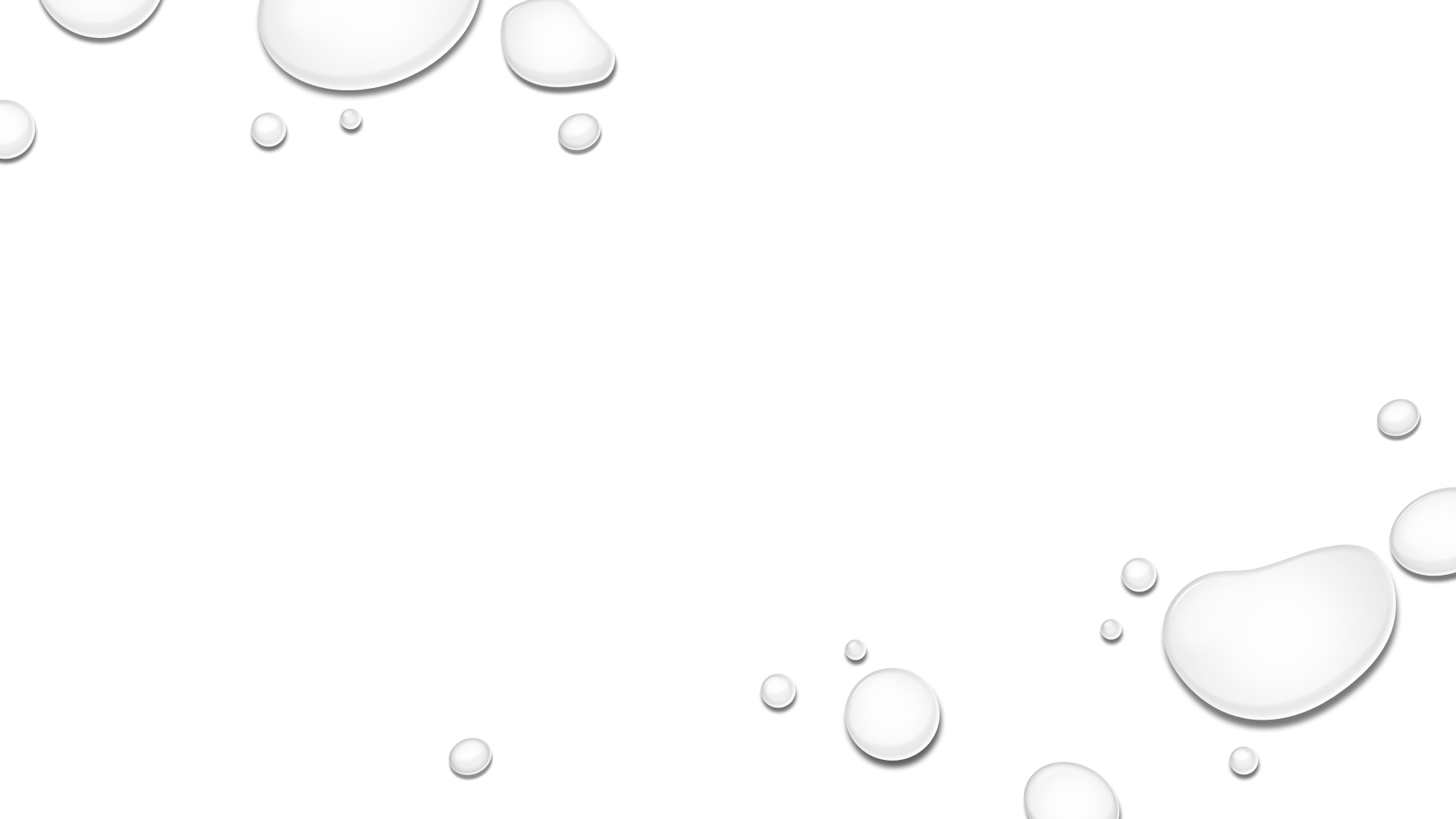 Brown’s Student Accessibility Services
My first step was to contact the Accessibility department
The Staff was exceptionally warm and helpful
Accommodations are readily available to facilitate the learning experience 
There are many ramps, elevators and lifts for accommodations 
Classes can be rearranged so that disabled students could be in a specific area of the campus with less traveling
After parking in one of the available lots, a convenient shuttle will Wisk you away to your destination on campus
Ramps and improvements for accessibility are an ongoing project at Brown University
Pictured is the recently finished ramp at the John Carter Brown Library
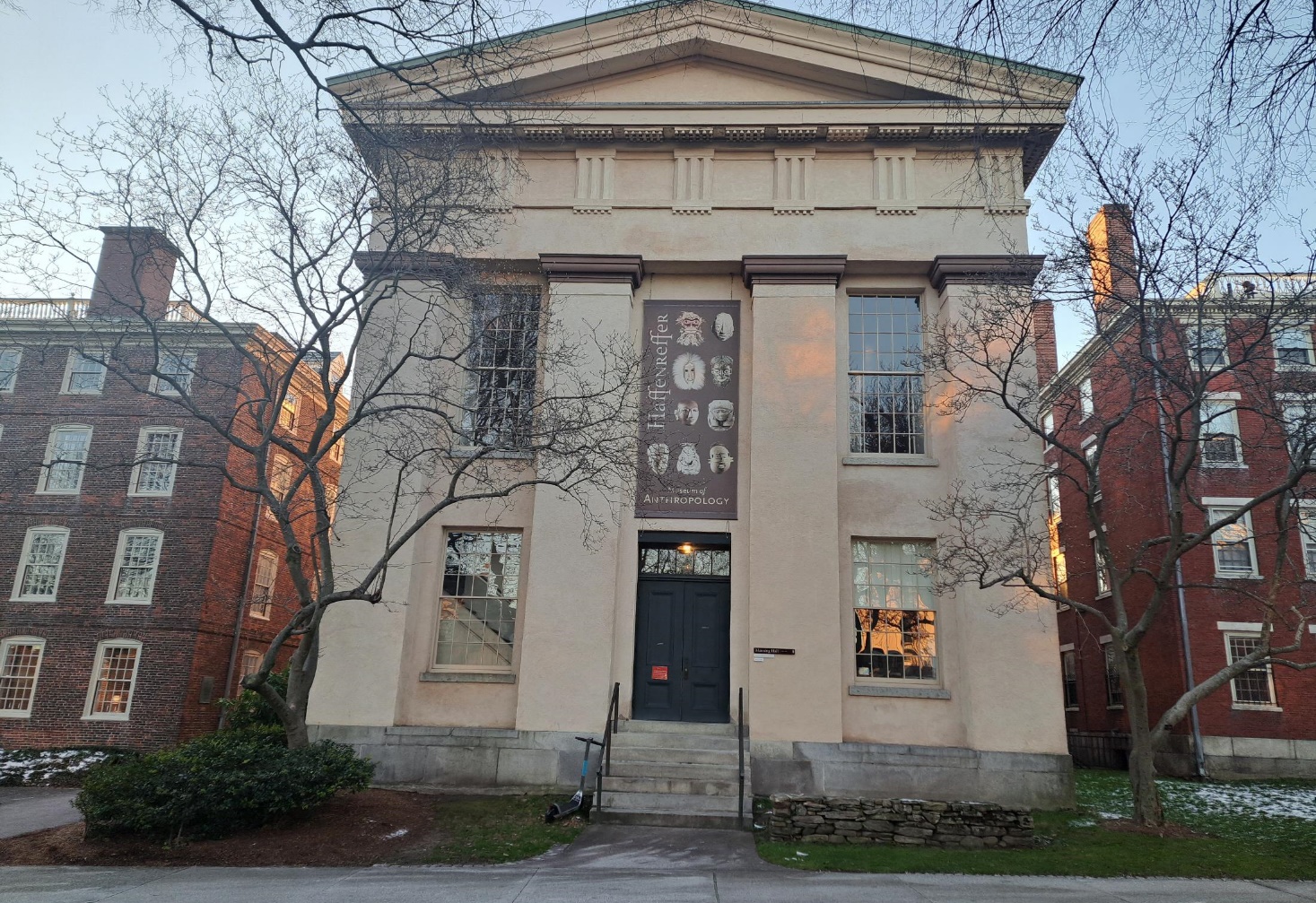 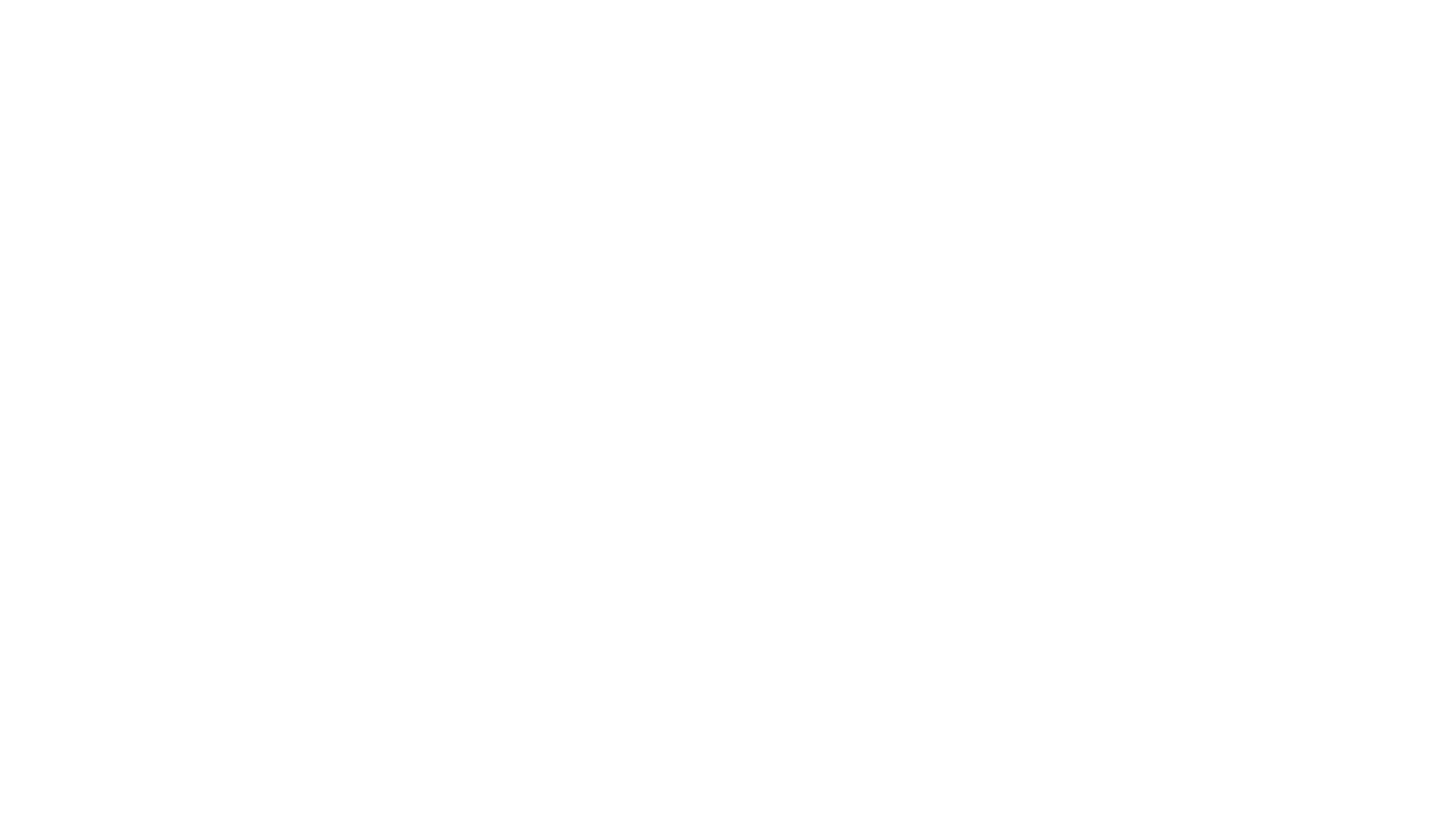 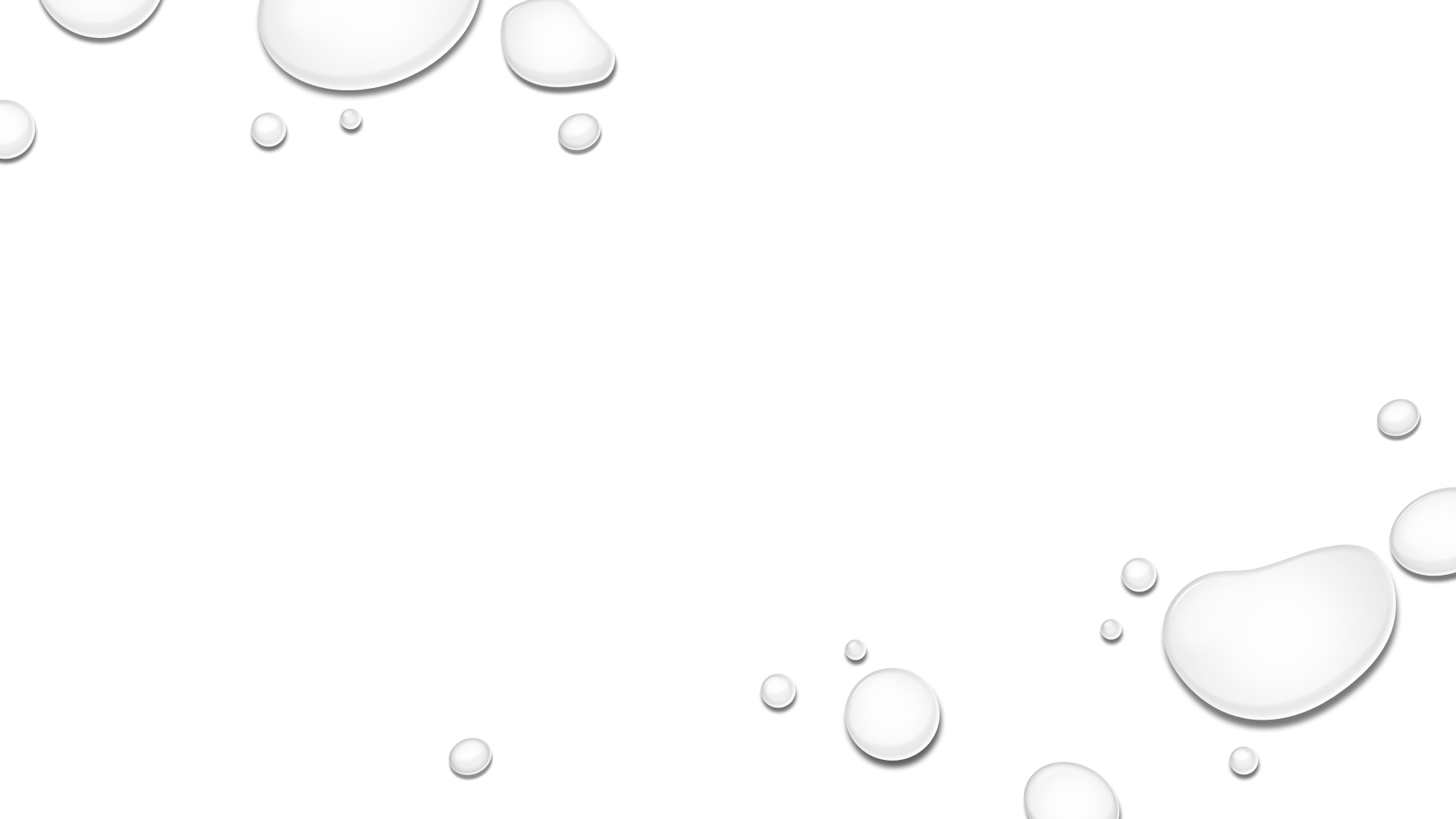 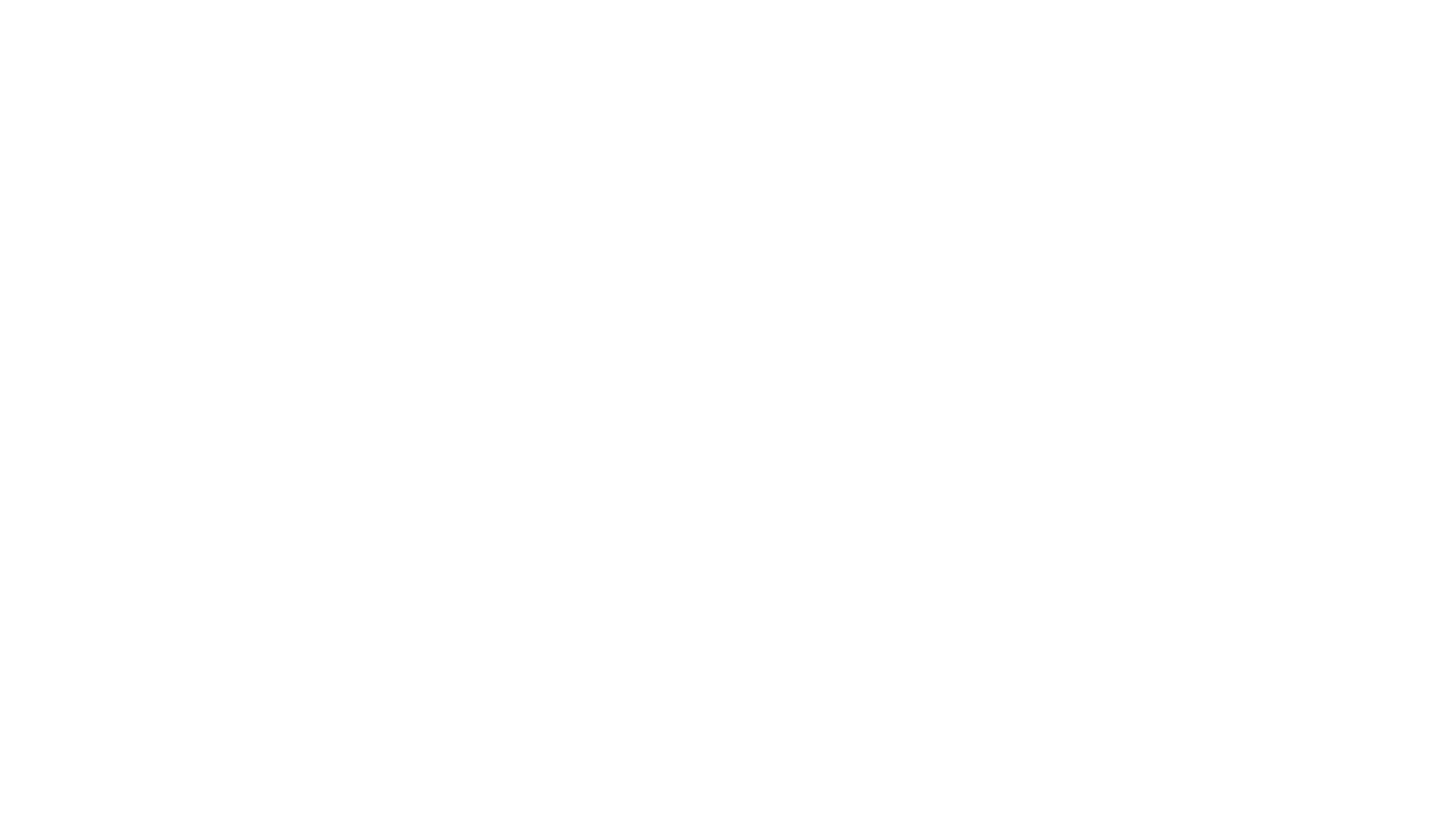 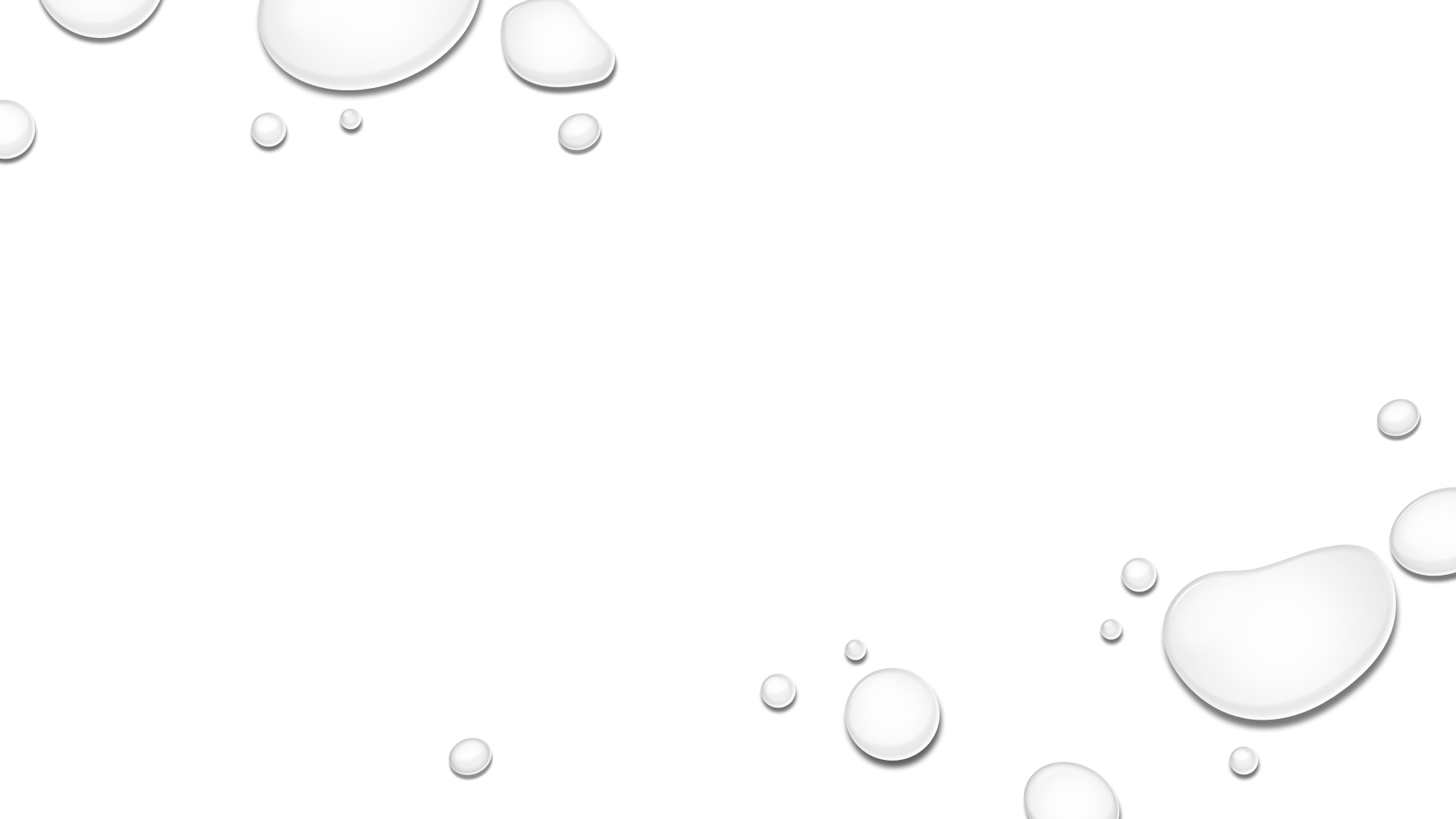 Upon further investigation, Bruno Bear is indeed accessible 
Even bears need a ramp to be inclusive of All their fans
Parking
Brown has a mobile compatible campus map that reveals locations of accessible parking 
The map also shows locations of the blue lights for immediate emergency help
Blue light areas have a phone with a direct speed calling button
There are over 150 phones and forty-five elevator phones
But what about archaeology?
brown university community archaeology day, October 22, 2022
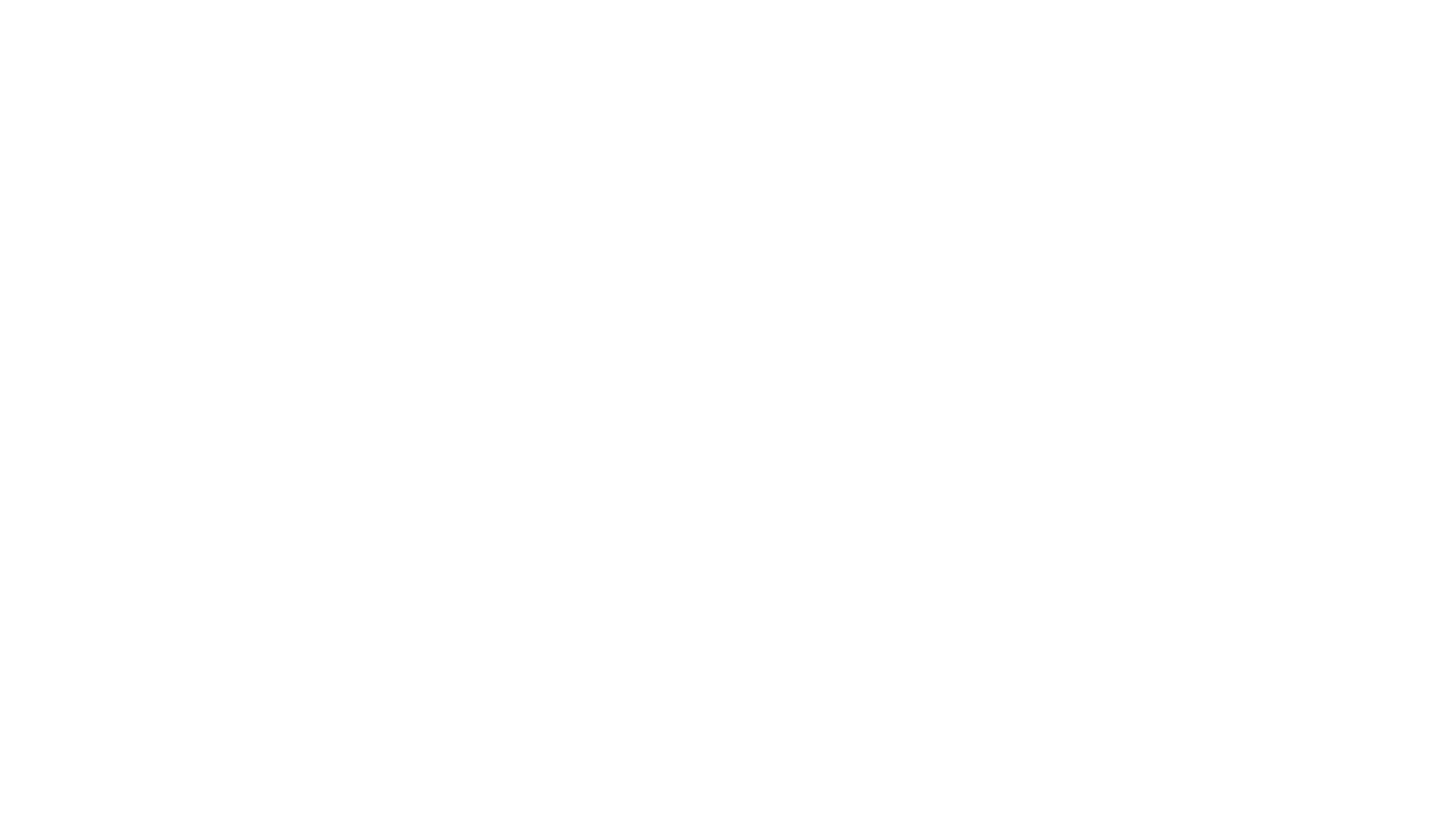 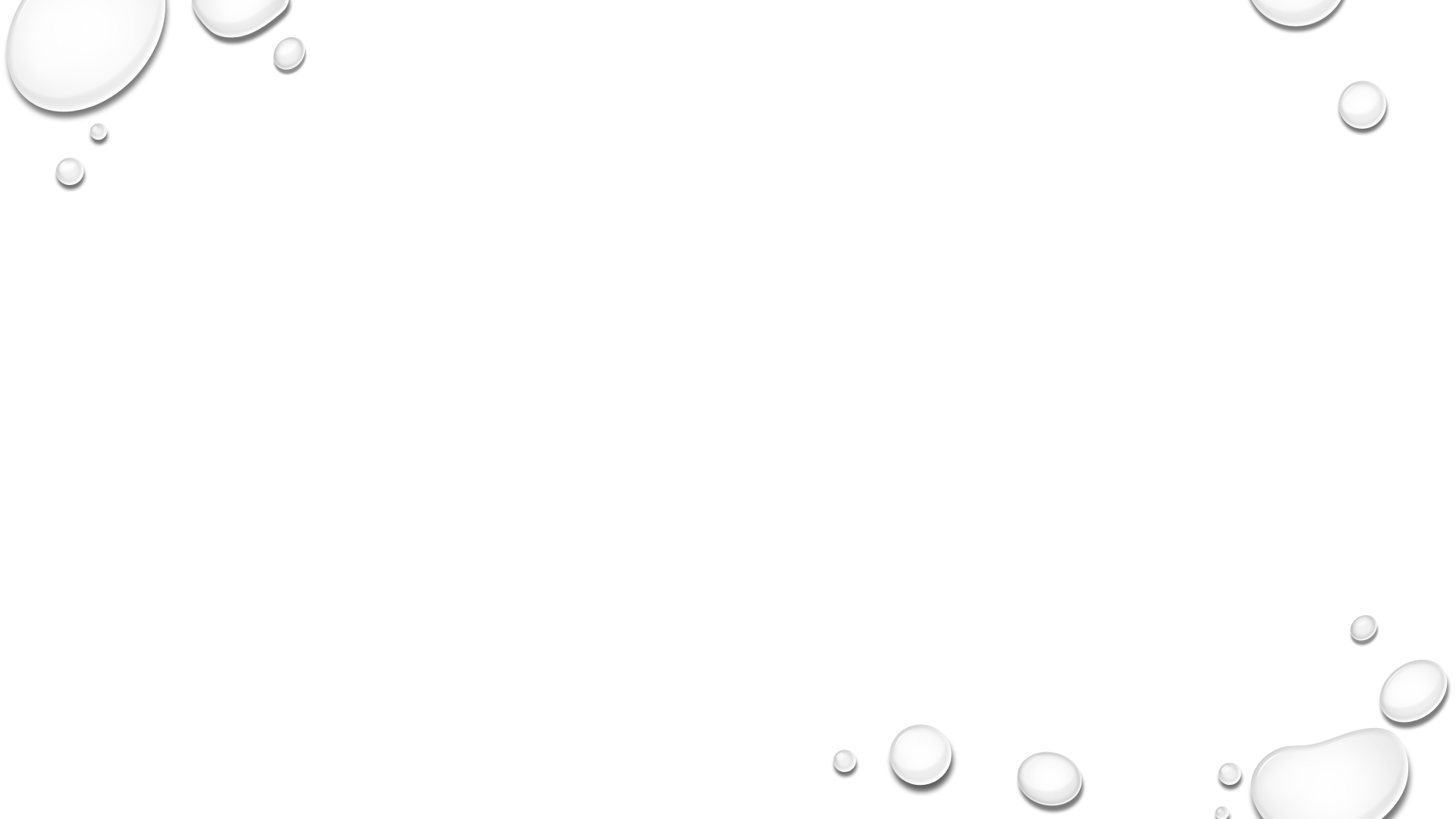 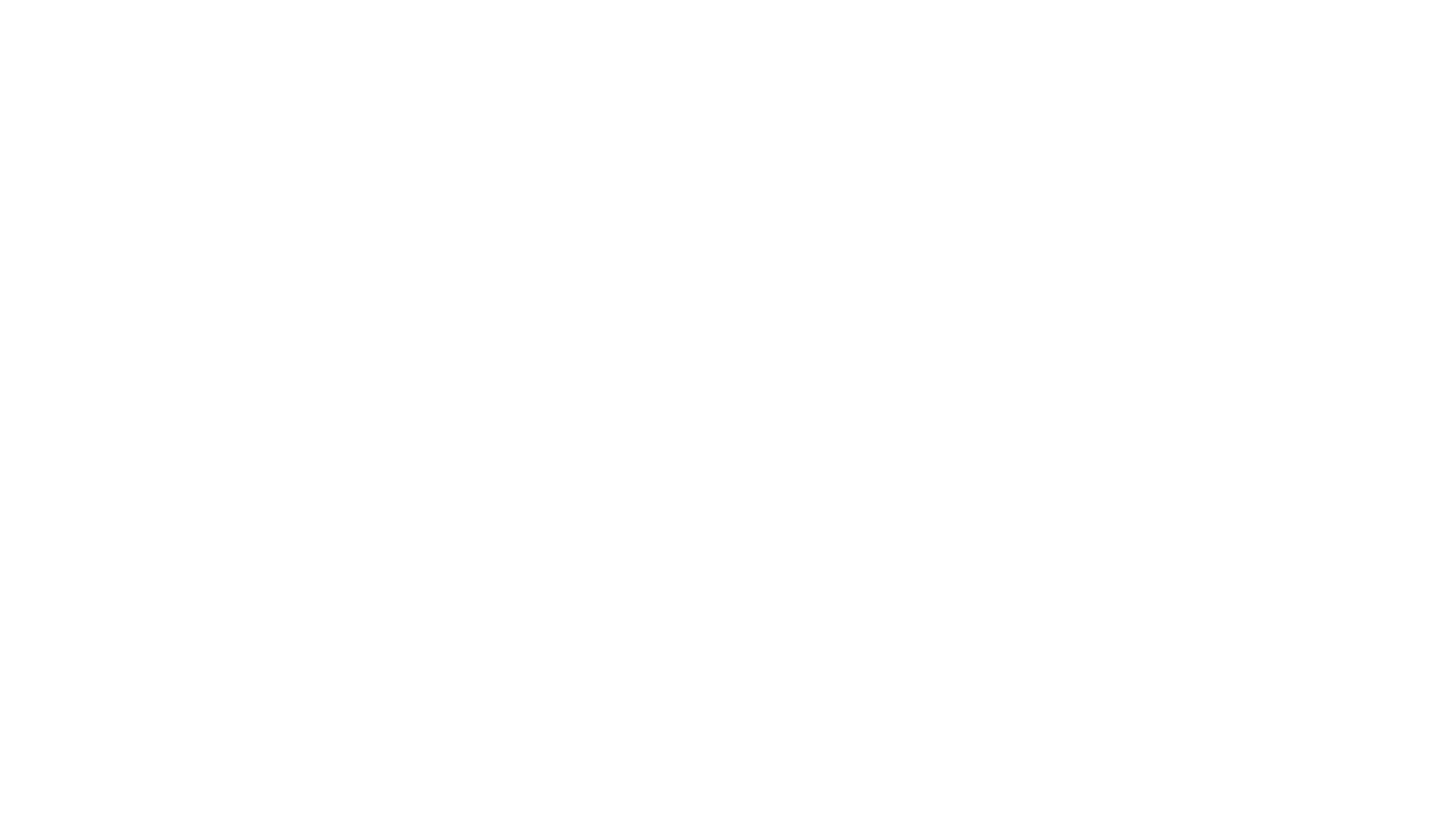 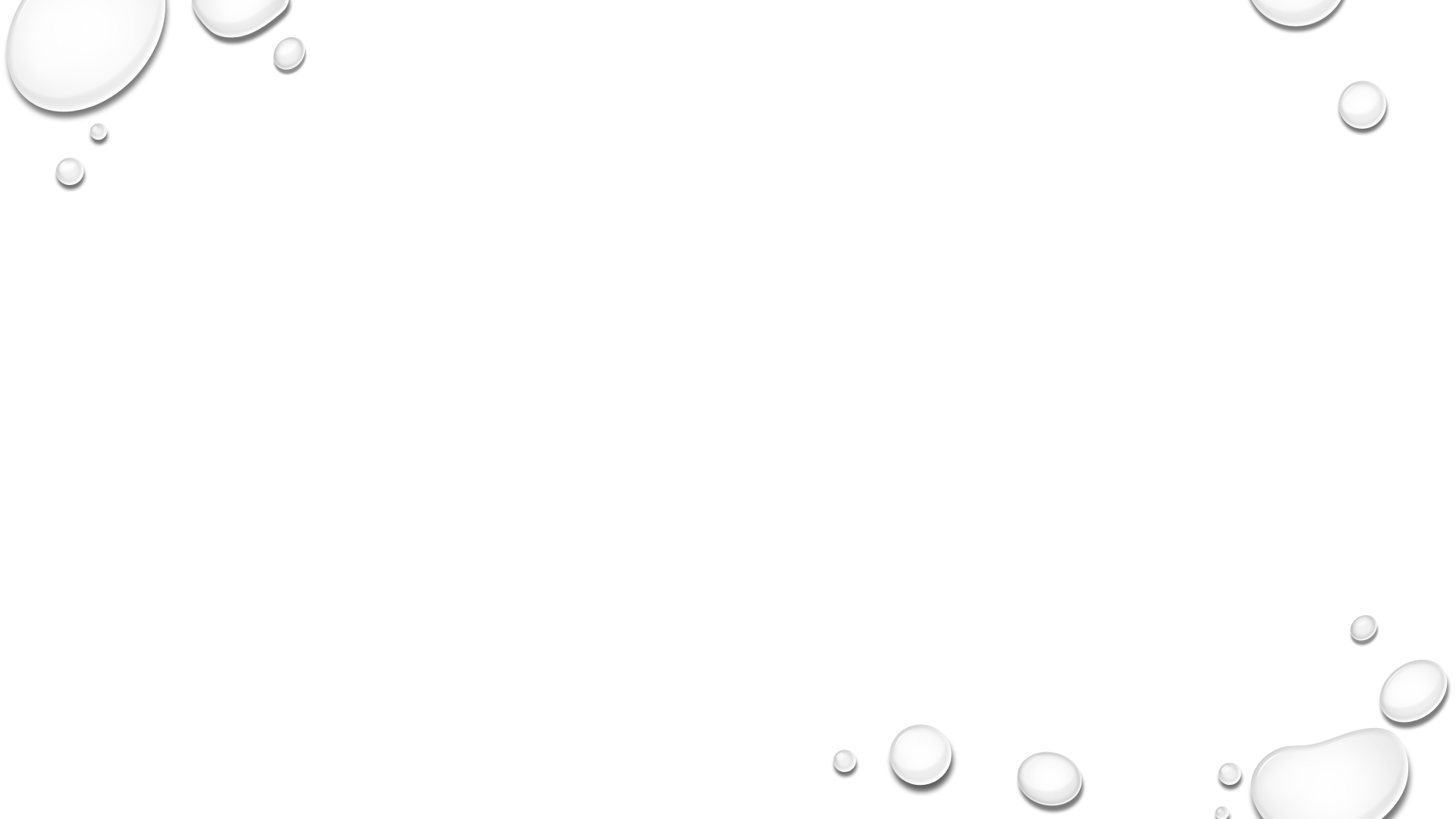 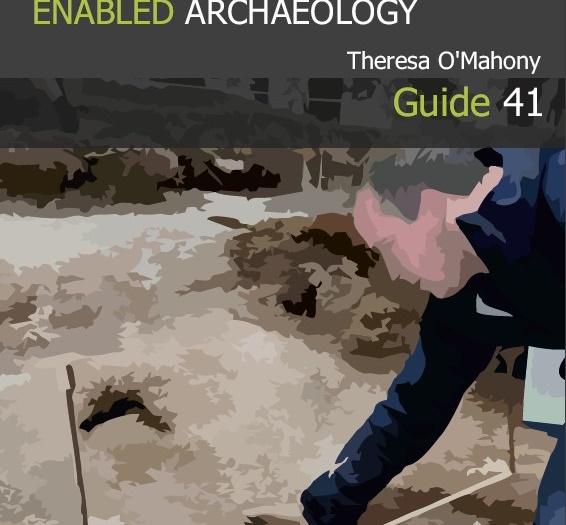 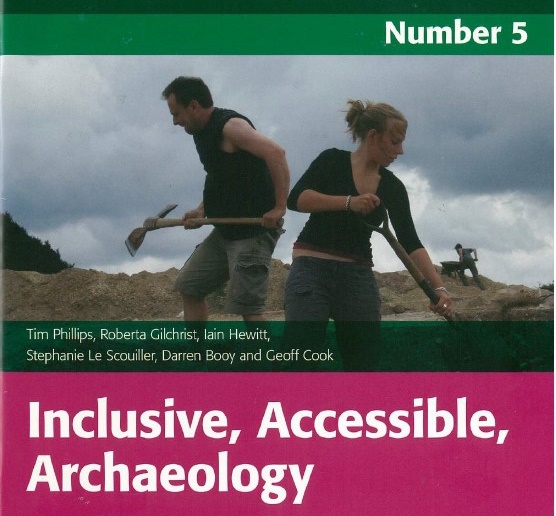 Information is limitless when you ask…
Attending the community archaeology day opened a door of communication for me and granted valuable insight and information from instructors and students 
Elizabeth (Liza) Davis, PhD student, Joukowsky Institute for Archaeology and the Ancient World, was exceedingly accommodating and provided publications related to archaeology for persons with disabilities 
 Ms. Davis was quick to offer and provide future assistance as needed
COLLABORATION!
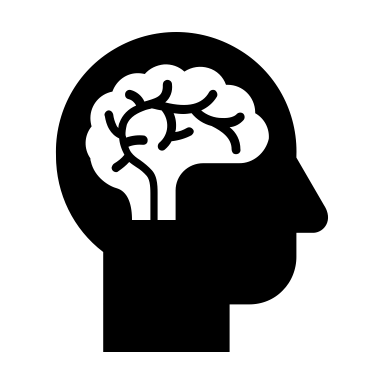 FreeWheel = Freedom
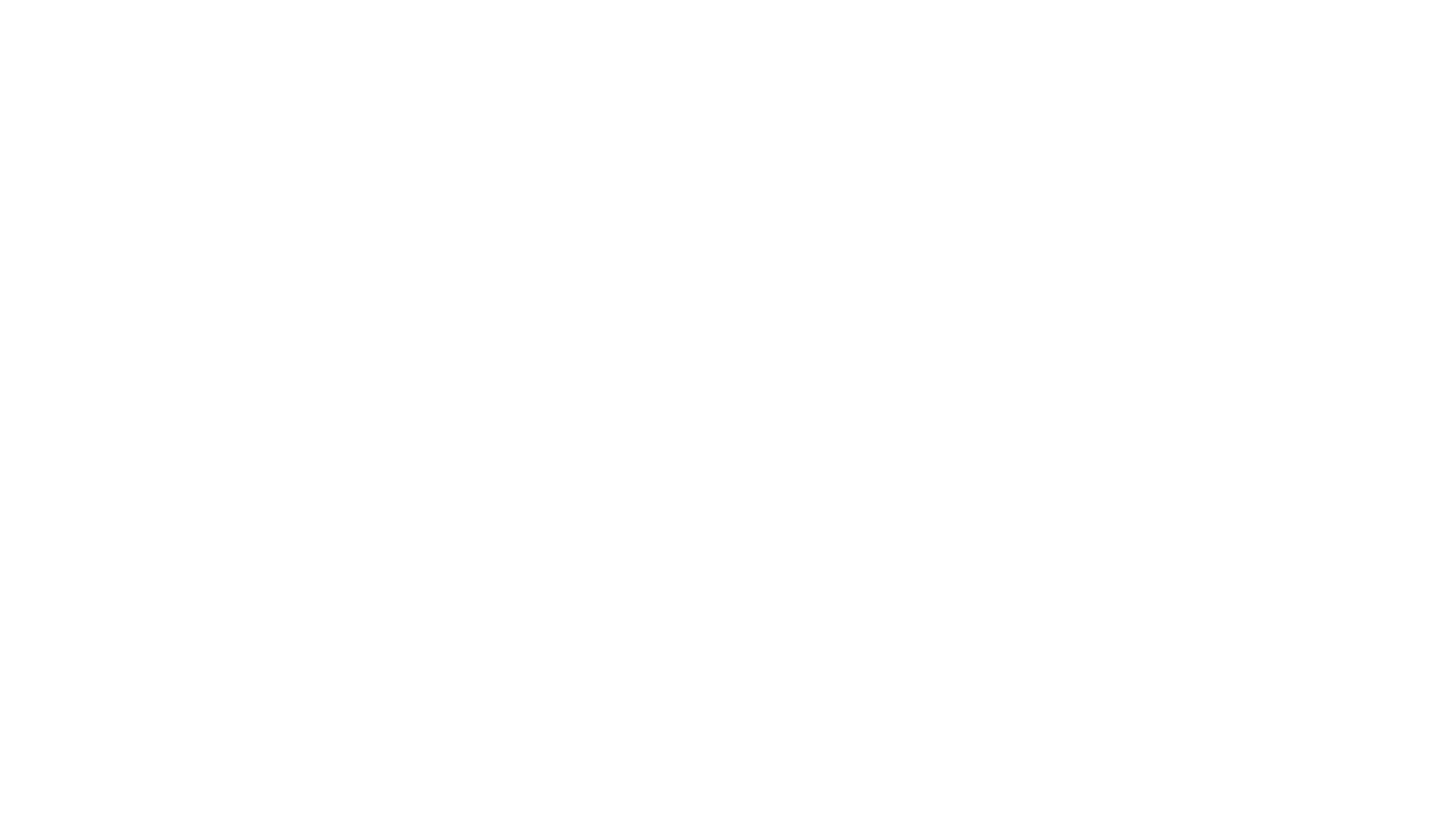 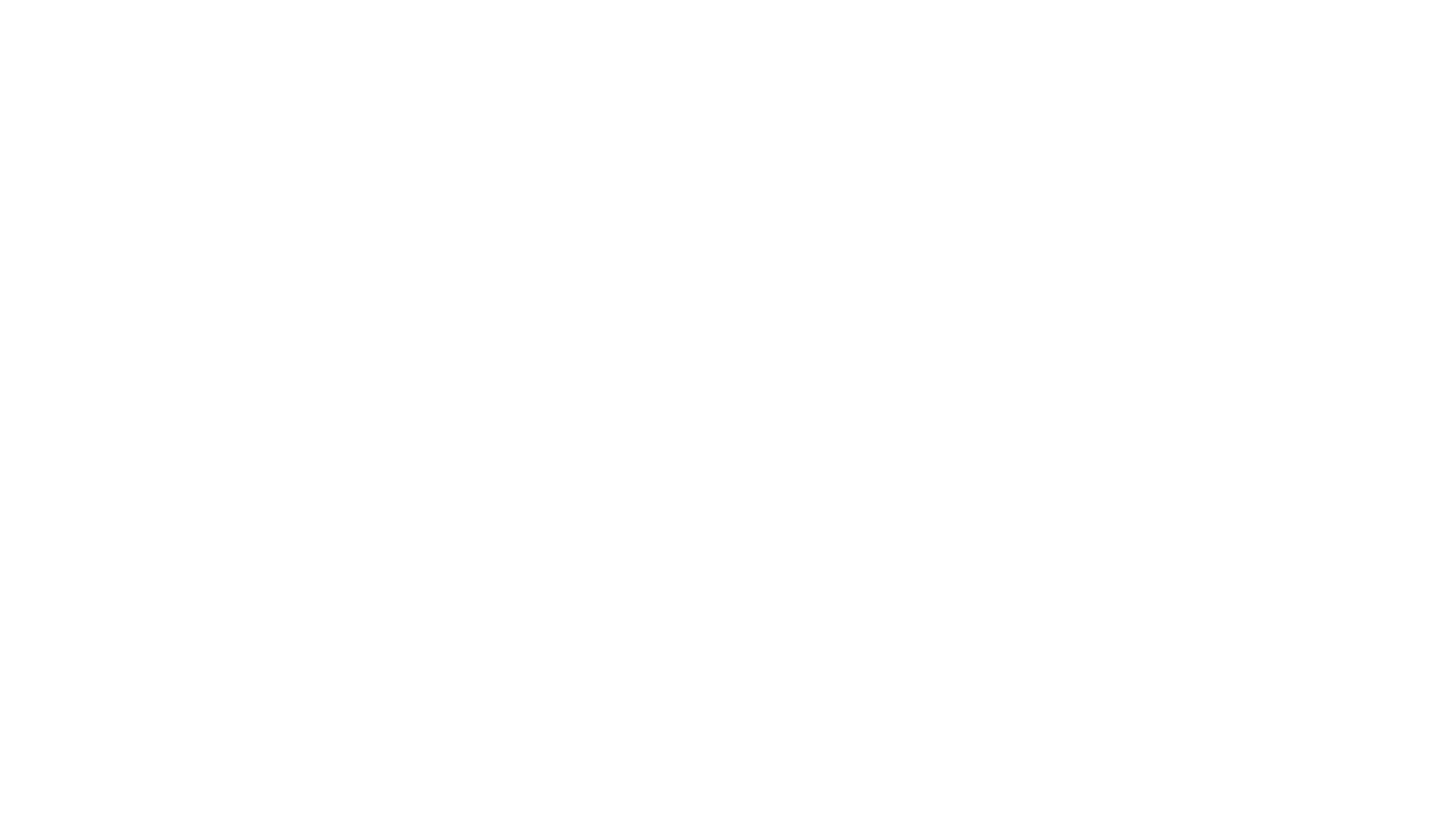 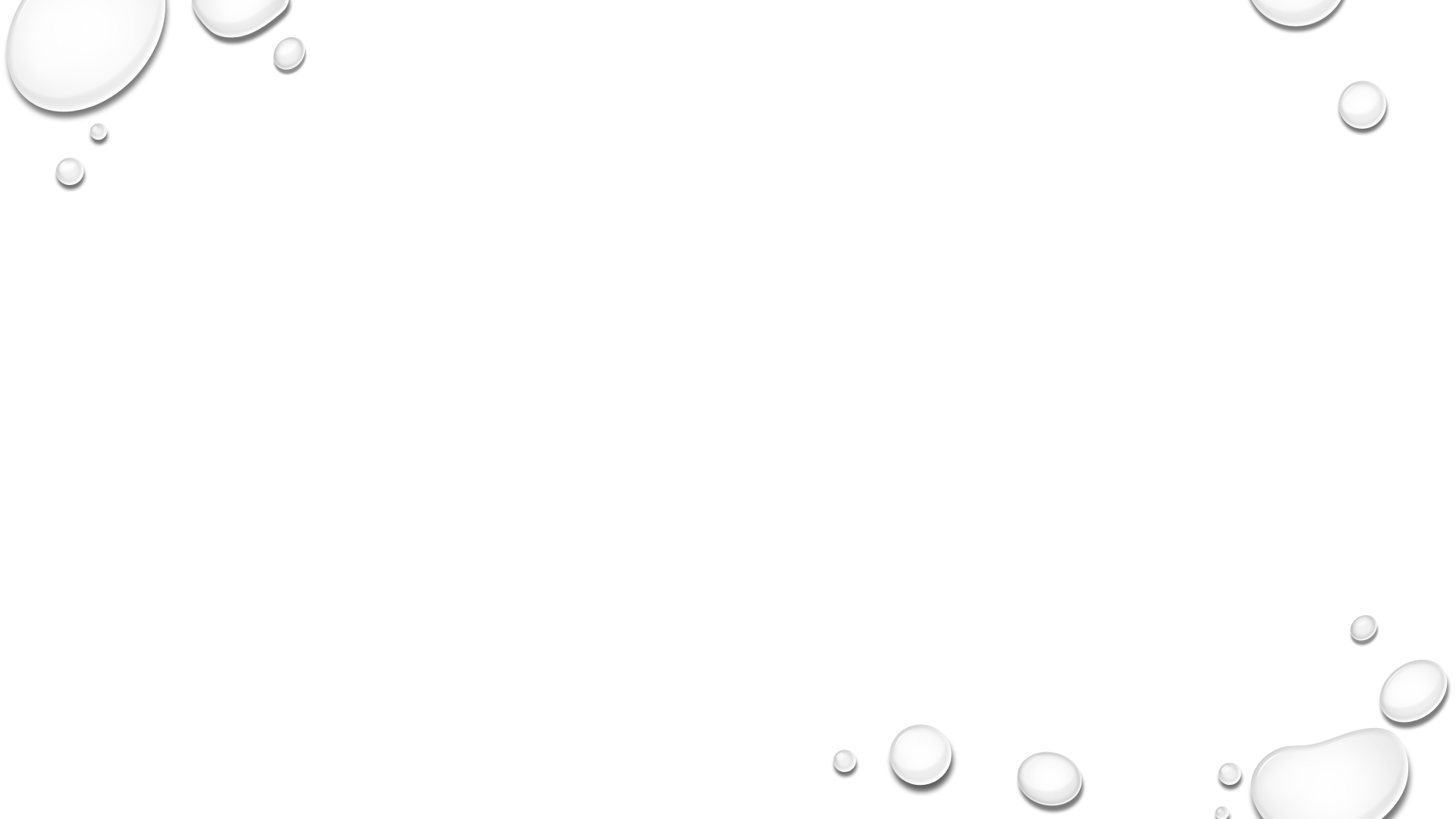 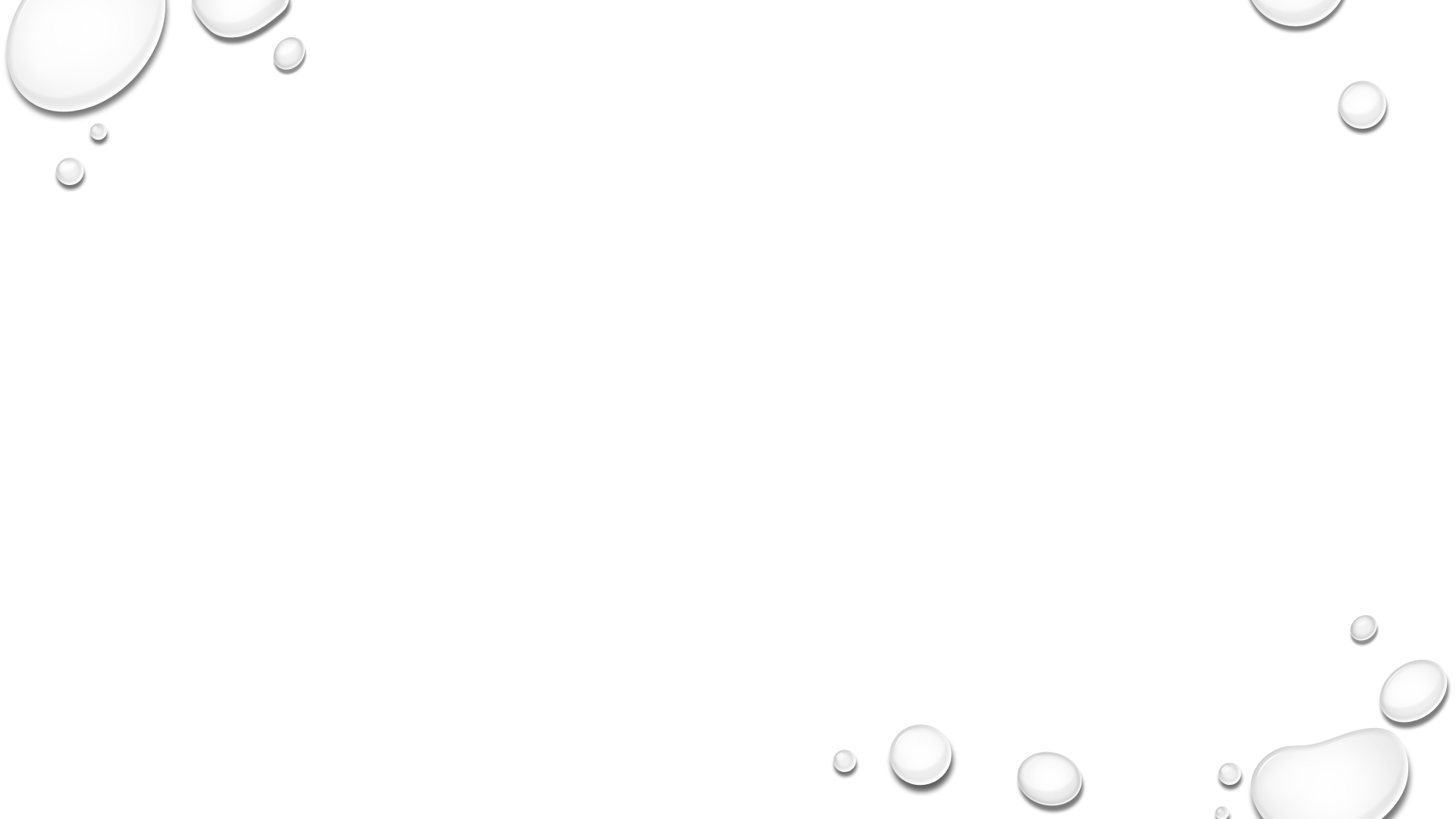 Access to trenches can be made by building an earth ramp which ends in the trench approximately a meter before the start of the excavation, where wheelchairs and equipment can be left in one of the safe zones or taken back up on the ramp. Enabled participants can self-propel, use a helper to wheel down the slope or physically roll down the ramp without a wheelchair
Not all archaeology is done within the trenches!
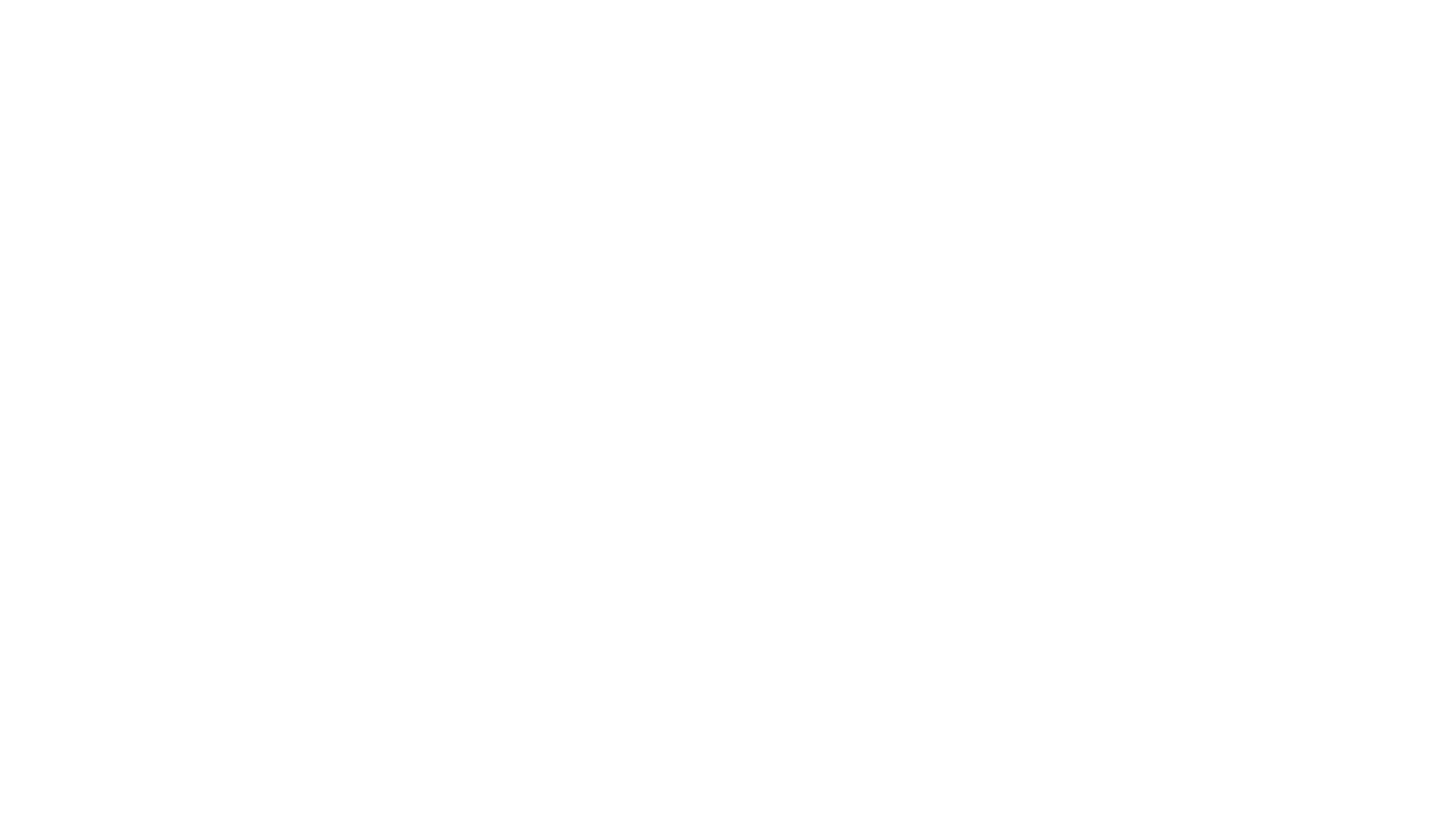 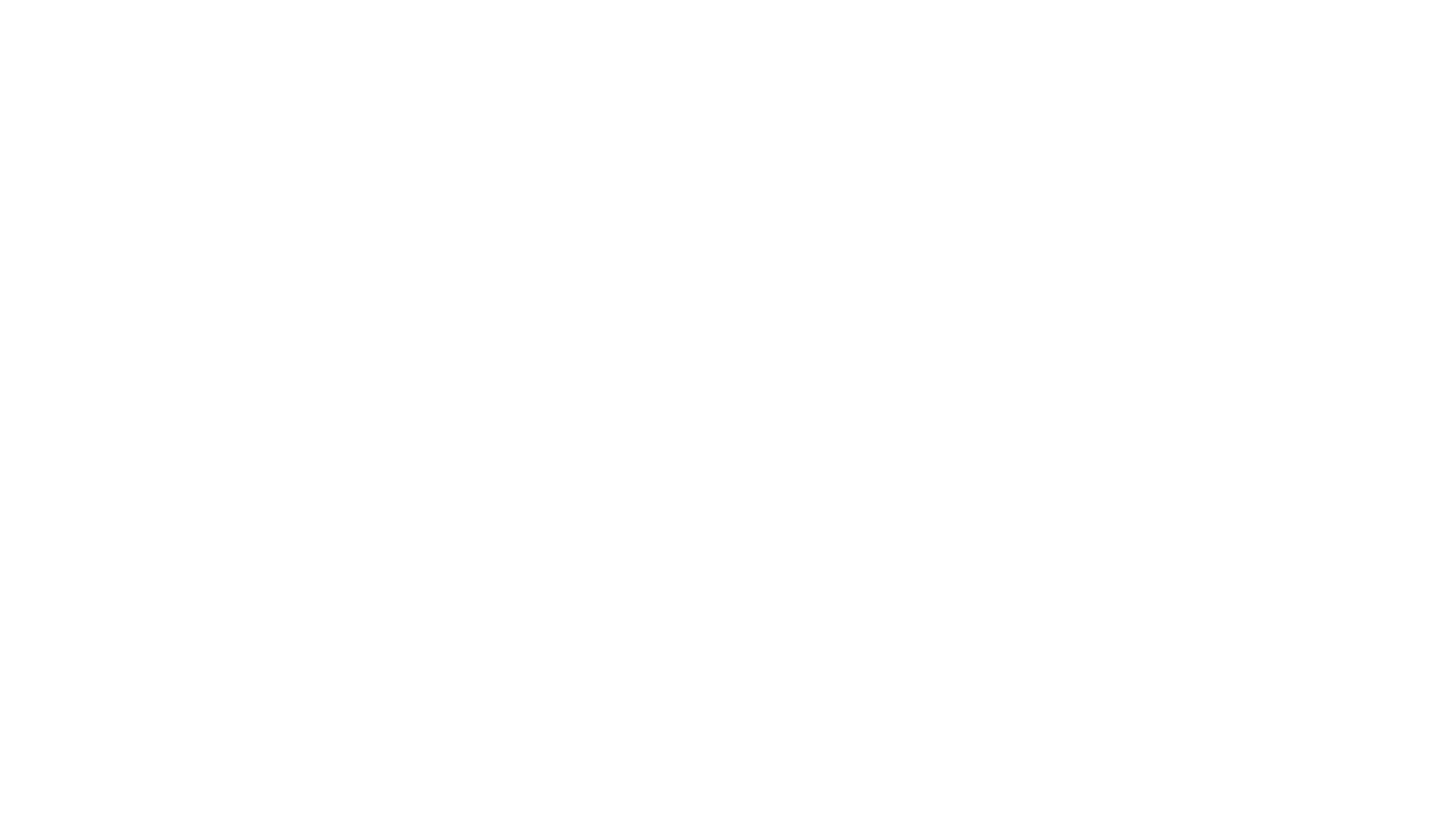 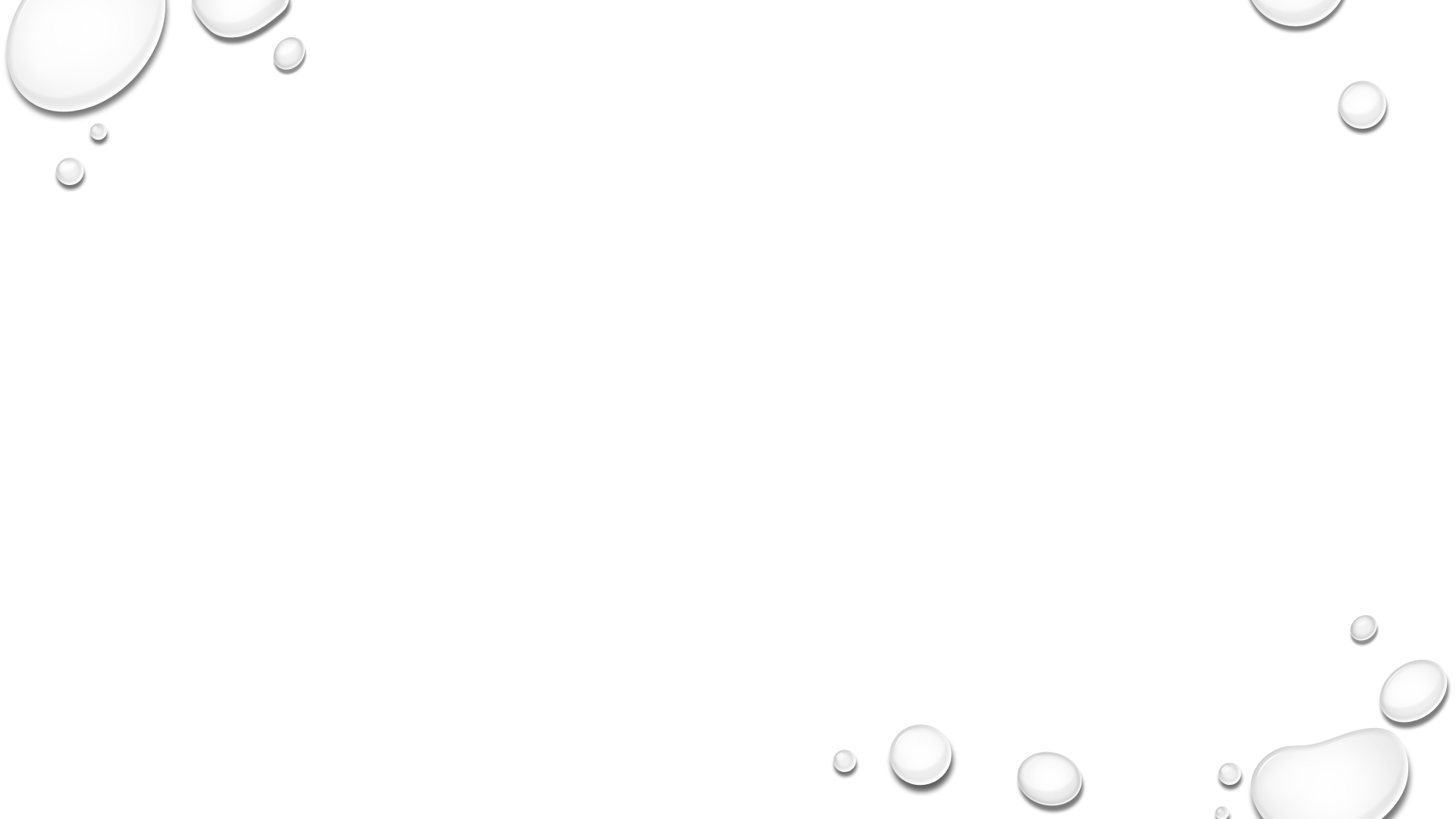 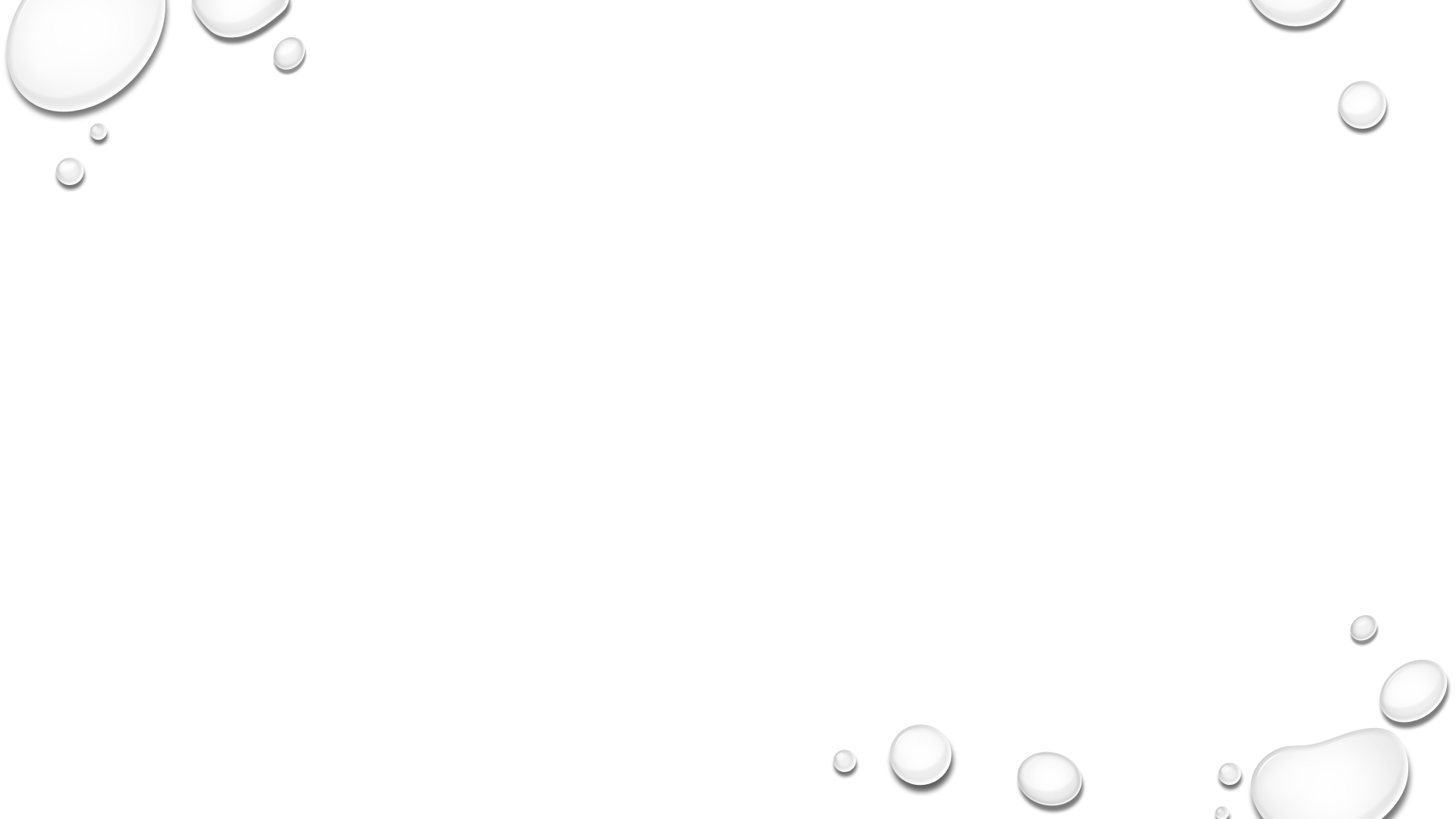 Native American Graves Protection and Repatriation Act
NAGPRA has increased the demand for Archaeology jobs in the United States
The Public Archaeology Laboratory, Inc. (PAL)
The Public Archaeology Laboratory, Inc. (PAL) is an equal opportunity employer committed to Diversity, Equity, Inclusion, and Belonging (DEIB) in the workplace. We prohibit discrimination or harassment of any kind.
Please submit interest via email:employment@palinc.com
We promote equity and inclusion in regard to race, ethnicity, sex, gender/self-identity, sexual orientation, national origin, native language, religion, age, disability, veteran status, marital status, and citizenship. Need Assistance?
If you are a qualified individual with a disability and are limited in your ability to apply for a job opening, you may call the PAL office at 401-728-8780 to request a reasonable accommodation. You may also contact us via fax at 401-728-8784.
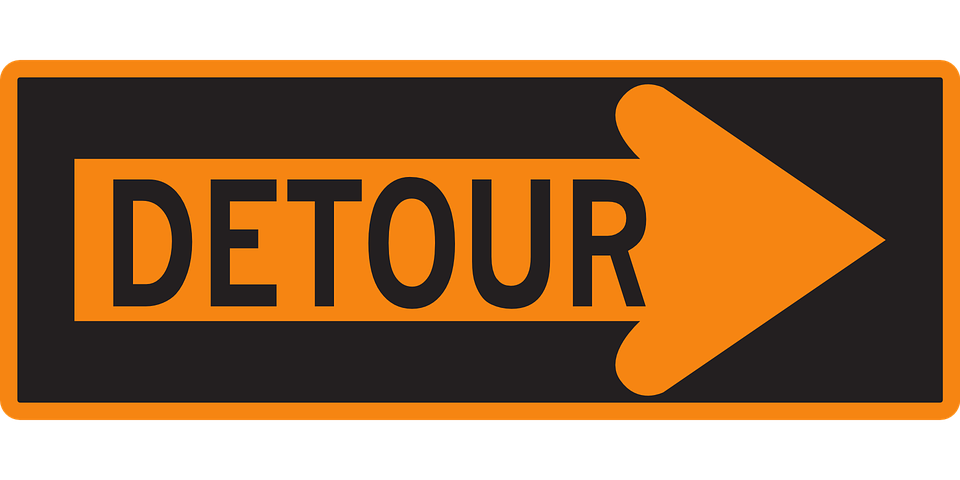 Despite the information on their website (previous slide) indicating Their inclusion regarding disabilities, President of Public Archeology Laboratory inc. in Pawtucket, RI, Deborah C. Cox stated to me that an archaeologist position is a labor-intensive effort with requirements of lifting fifty pounds and walking at least a mile, therefore a person with a physical disability would not qualify and does not meet the job description
When questioned if a disabled person would qualify for lab work instead of fieldwork Ms. Cox replied that the requirements are still the same
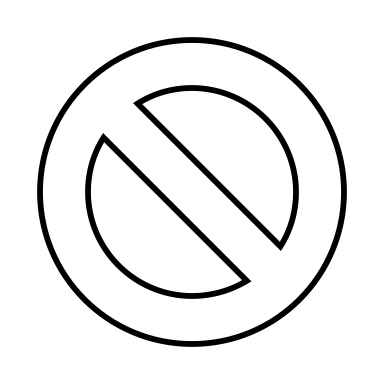 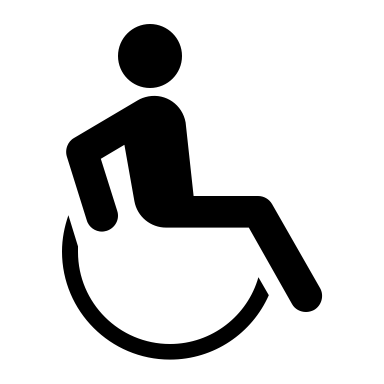 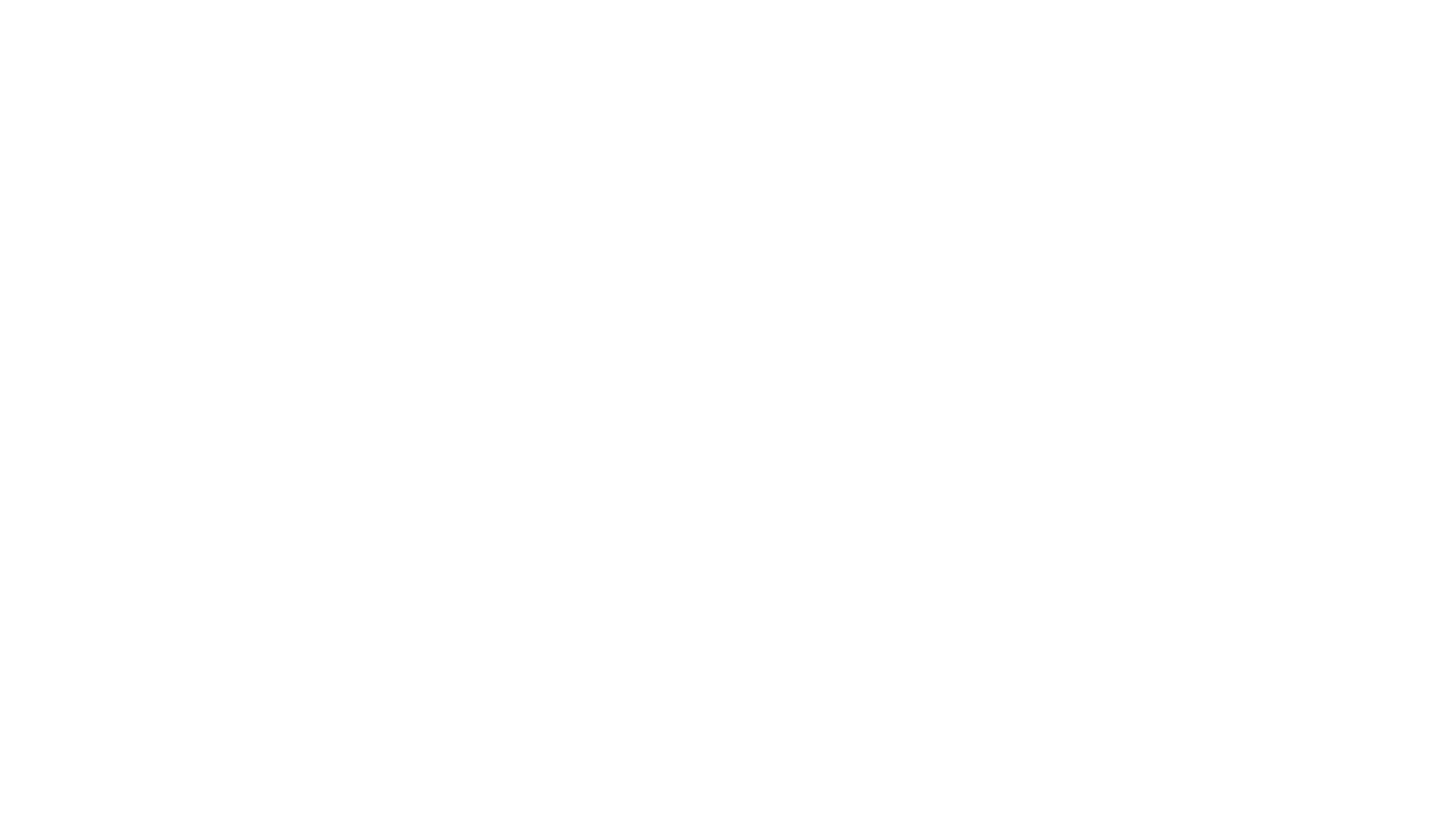 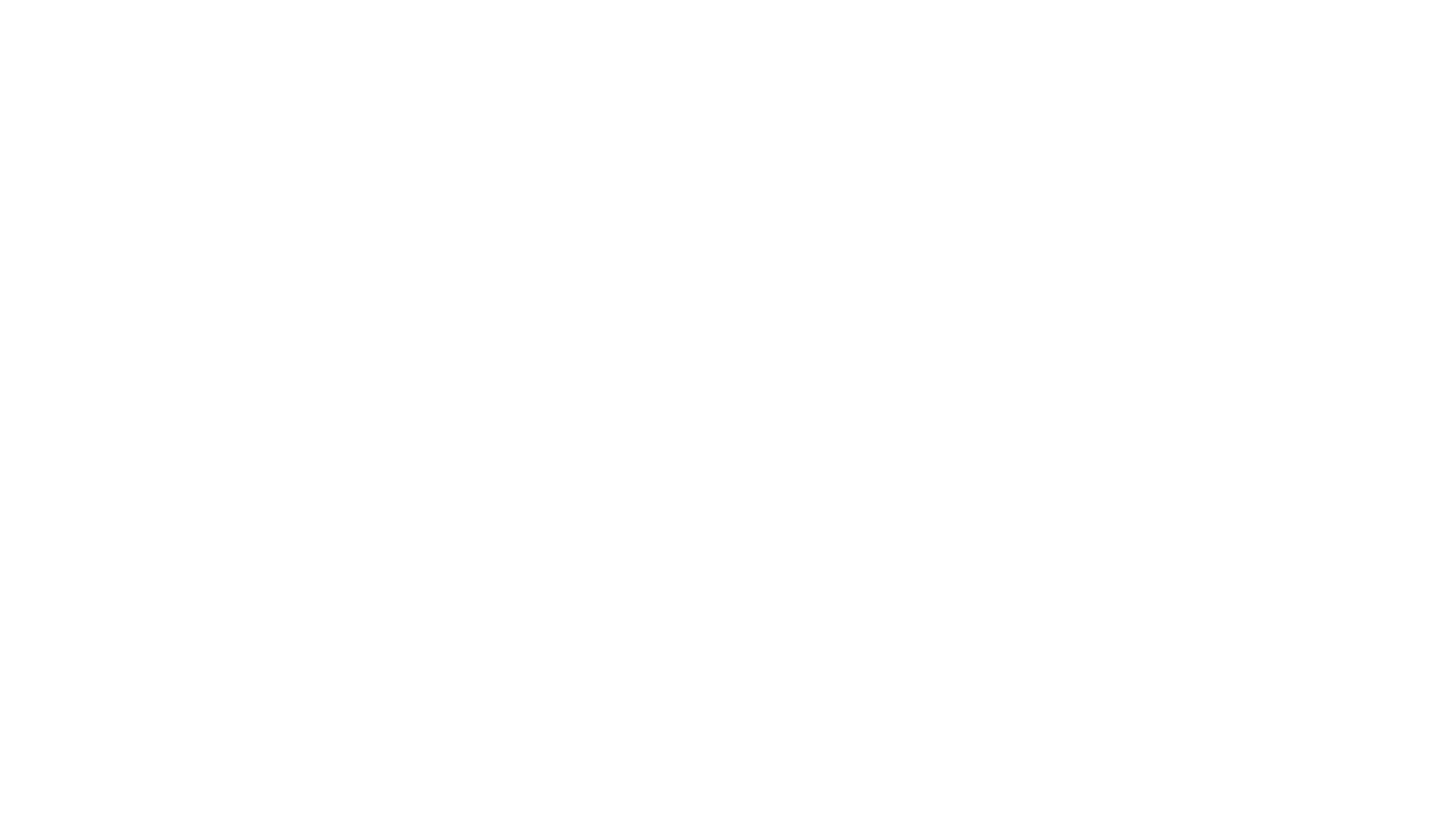 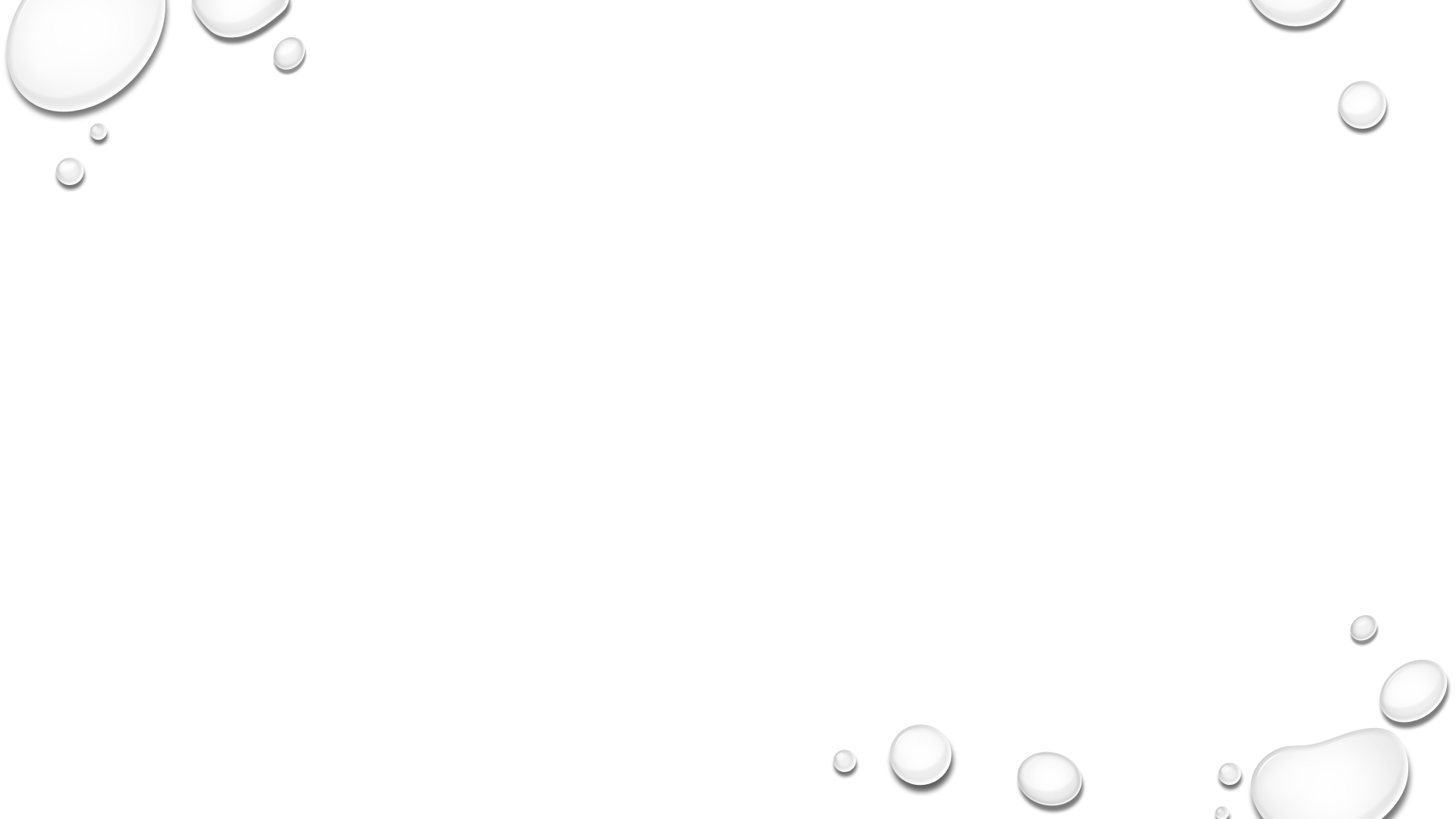 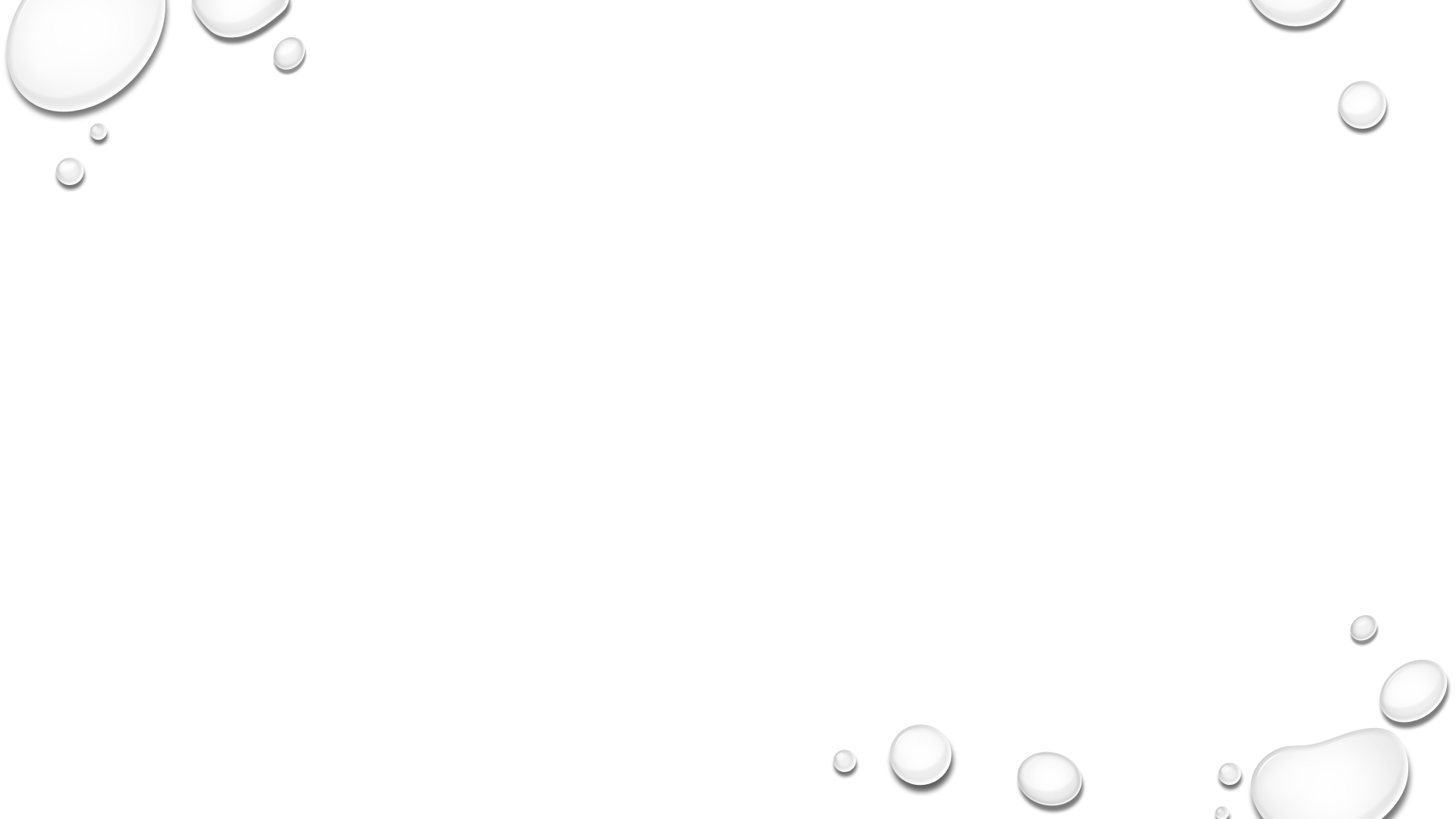 Marine archaeology is a consideration for some types of physical handicaps, as there is weightlessness in water
Land archaeology can be performed while sitting on the ground and there are always people to help, and other obstacles can be accommodated
Fieldwork is only about ten percent of what goes on in any archaeological study. There is background research, organizing of a team, training, reports that need to be written, data to be analyzed and then, one must treat the artifacts
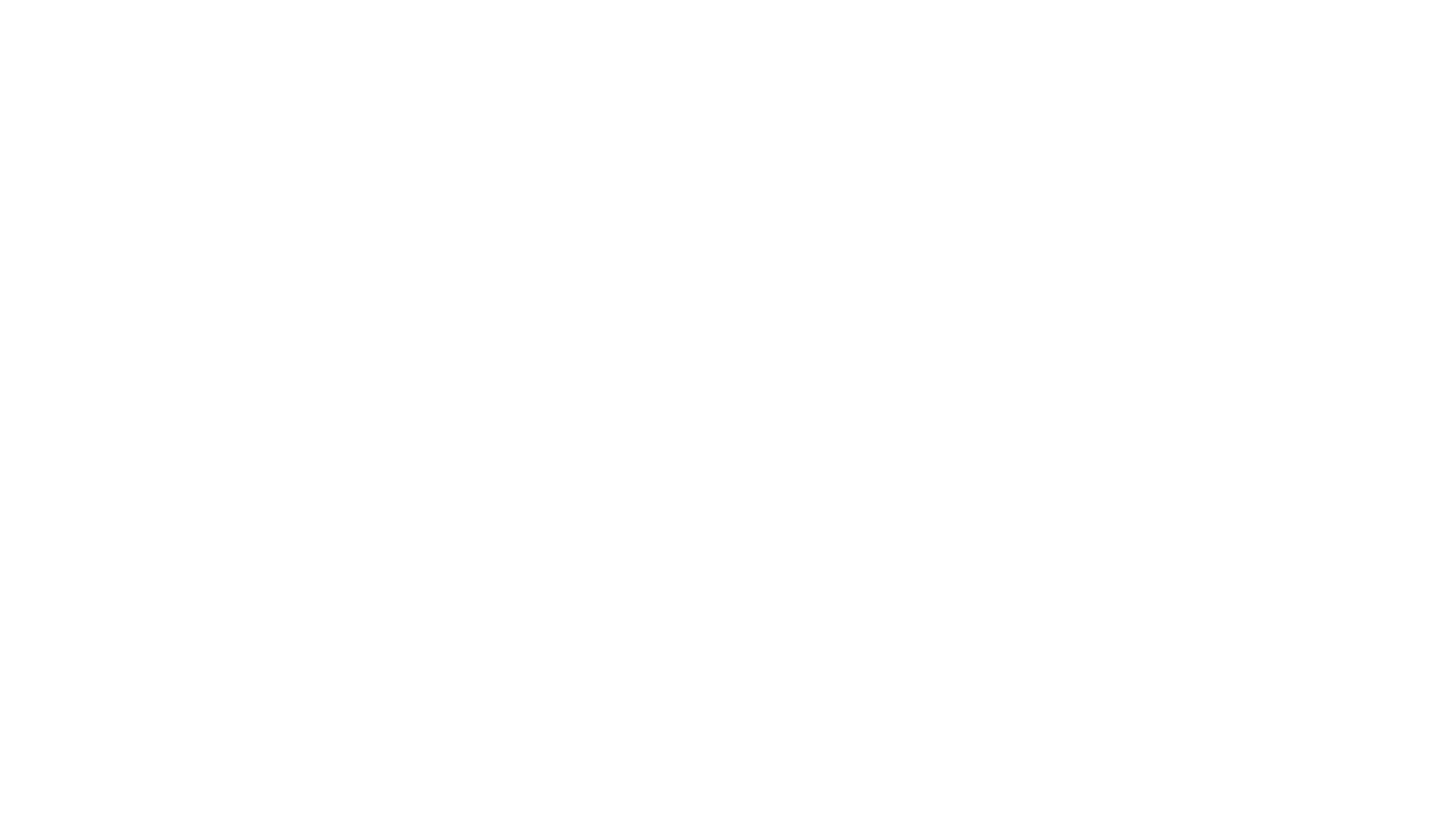 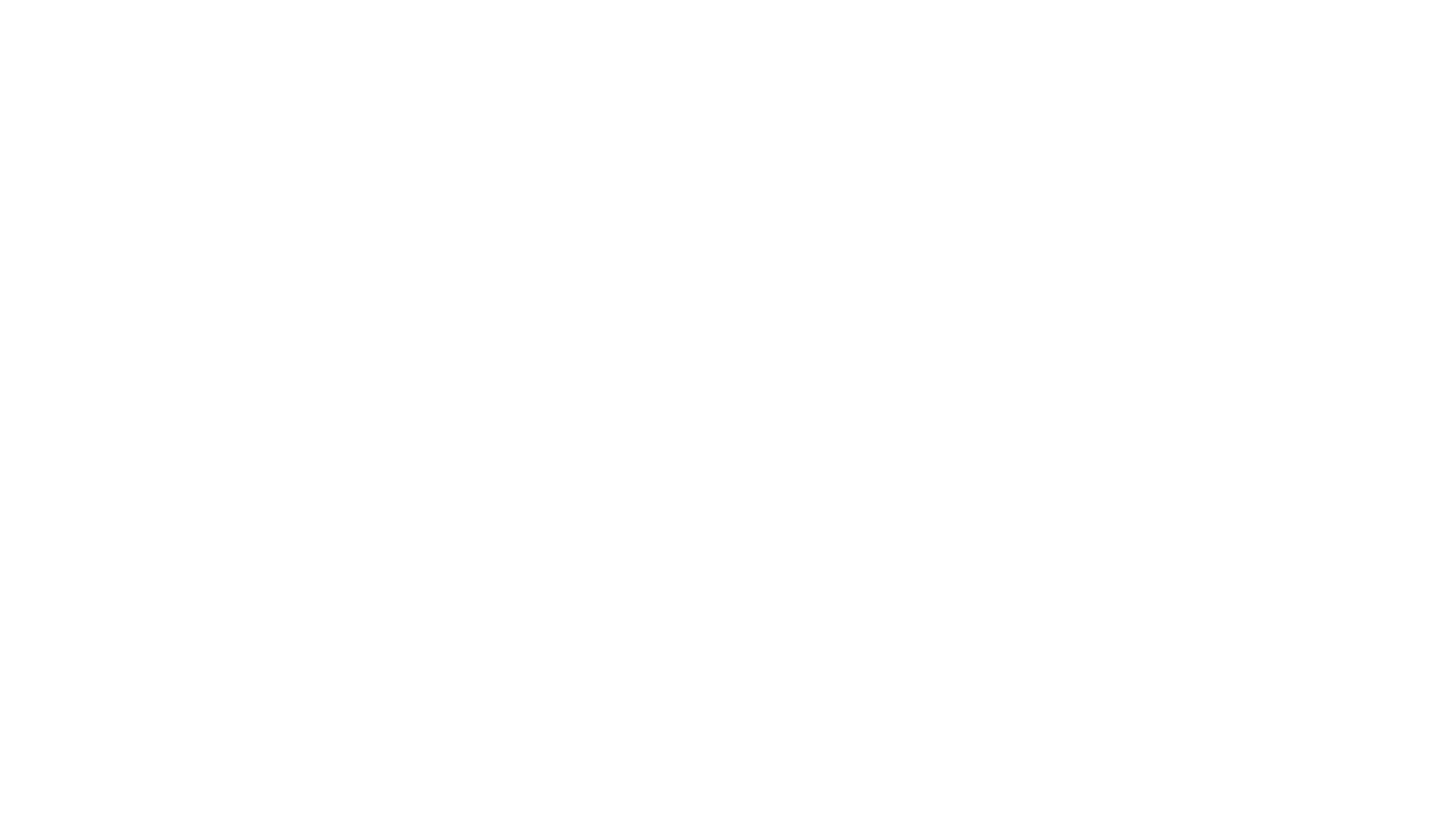 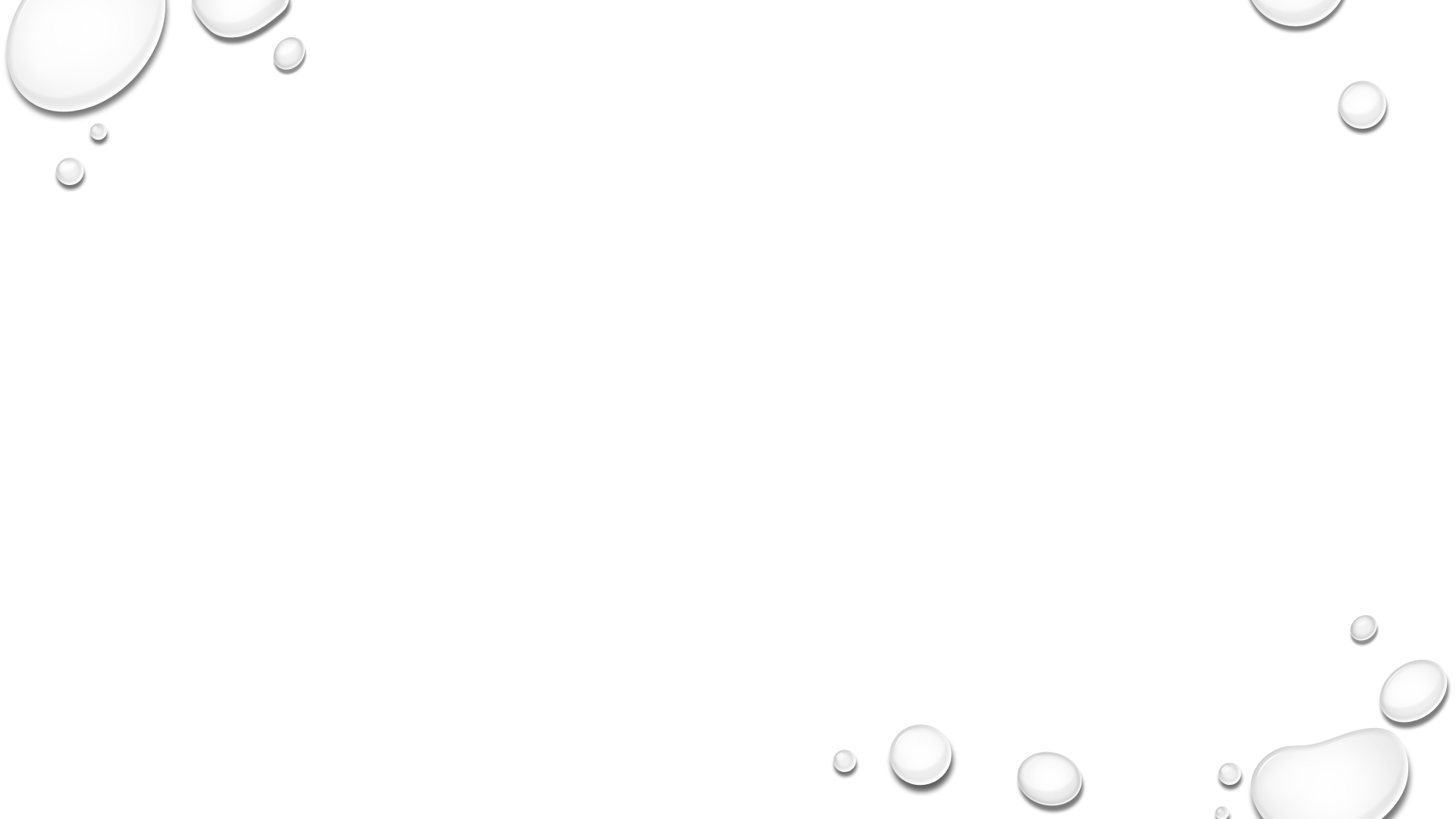 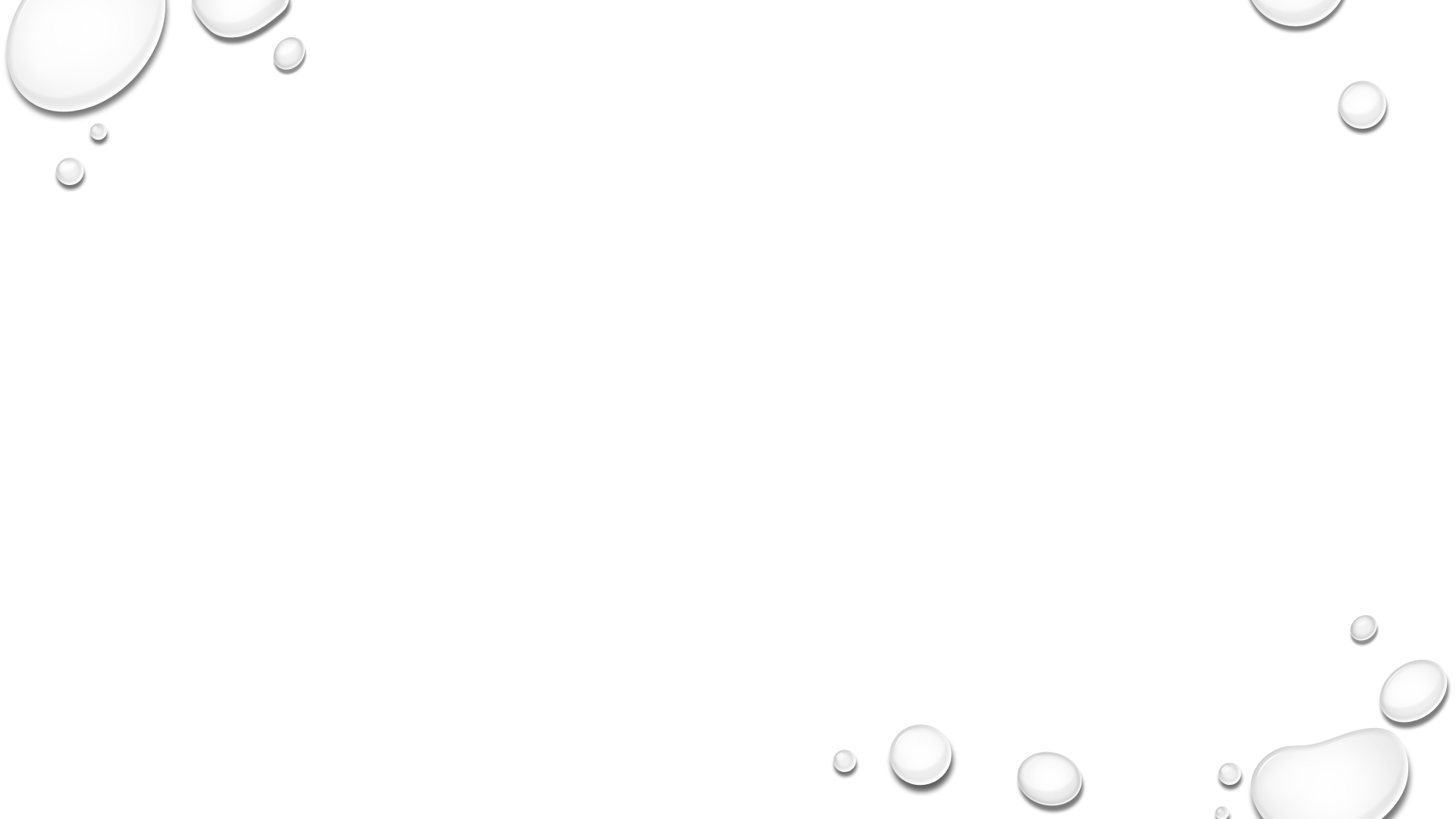 Commercial companies (CRM jobs) are not usually archaeological firms, but environmental or engineering companies interesteD in their bottom line (making money) therefore, they are not always able or willing to be as flexible as organizations or academia, as it affects their profits
As a society we have progressed many steps forward in finding ways to be inclusive. Laws have been written, groups have been formed, action has been taken.
Although my findings show a definite need for improvement, I will persevere in my own pursuit of conquering obstacles to become the best version of me. I foresee a future that implements inclusive policies and the utilization of ideas and products created so that each person can follow their dreams and not let our differences separate us but unify us for a better tomorrow. I will be a part of that change.
                                                             “one nation, indivisible, with liberty and justice for all."

Kelly A. Grace
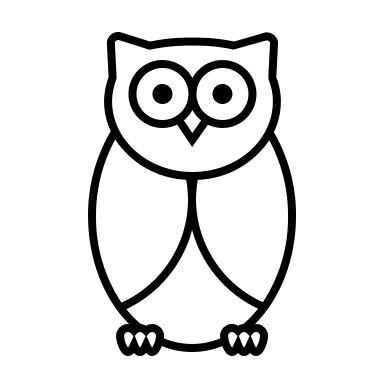 With appreciation
Thank You to D.K. Abbass, Ph.D., a woman to whom speaking with is like suddenly finding yourself surrounded by your favorite books. 
Many thanks to Professor Carol Panaccione who has encouraged my progress over the semester and has been a guiding force inspiring me to ride my chariot towards the battle head on!
A special thanks to Mr. James Dahlen, Brown University Student ‘23 for taking the time out of his busy schedule to answer questions, conduct a tour of Joukowski Hall, and introduce me to his archaeology classmates and his instructors: Elizabeth (Liza) Davis and erynn Bentley both of whom also contributed valuable input to my learning experience at Brown University. 
“There can be no greater gift than that of giving one’s time and energy to help others without expecting anything in return.”
— Nelson Mandela
Credits and Resources
All photographs property of Kelly A. Grace ©2022 unless otherwise noted

Slide 7: Brown University Student accessibility Information provided by Jennifer agudelo, m.a., accommodation specialist

Slide 11: https://dps.brown.edu/crime-prevention/blue-light-phones-yellow-jackets

Slides 13, 14: Theresa O'Mahoney , “Enabled archaeology” and inclusive, accessible archaeology , Tim Phillips, Roberta Gilchrist, kindly supplied by Elizabeth (Liza) Davis, ma, doctoral student in archaeology and the ancient world, Brown University

Slide 15: photo credit: Freewheel:  https://www.draftwheelchairs.com/shop/free-wheel.html?___SID=U#prettyPhoto

Slide 16: Diagram information credit: (Defence Archaeology Group (D.A.G.), 2015 O’Mahoney, 2015)
Slide 18: https://www.nps.gov/subjects/nagpra/index.htm , Photo Courtesy of San Diego Museum of man via: https://www.nps.gov/subjects/nagpra/compliance.htm
Credits and Resources
Slide 19: courtesy of the Friends of the Little Red House; https://www.linkedin.com/company/public-archaeology-lab?trk=public_profile_topcard-current-company 
Slides 21, 22: information provided by Deborah C. Cox, (President of PAL, Pawtucket, RI) and by their website; https://www.palinc.com/careers 
Slide 23: “EEO is the Law Poster”; https://www.dol.gov/sites/dolgov/files/ofccp/regs/compliance/posters/pdf/OFCCP_EEO_Supplement_Final_JRF_QA_508c.pdf
Slide 25: Photo of D.K Abbass, Ph.D.: The Newport Daily News Daily News File Photo: 
https://www.newportri.com/story/news/local/2022/02/03/newport-ri-james-cooks-ship-endeavor-found-newport-harbor/6646426001/
Slide 25: “Just Don’t let anyone tell you no”: Quote by D.K. (Kathy) Abbass , Ph.D.
Slide 26: Photo of D.K. Abbass, Ph.D.: Mystic Seaport Museum: https://www.mysticseaport.org/events/shipwrecks-of-rhode-island-in-the-revolution-an-update-for-their-250th-anniversaries/
Quote from the Pledge of Allegiance written in 1885 by Captain George Thatcher Balch, a Union Army officer in the Civil War: Wikipedia; https://en.wikipedia.org/wiki/Pledge_of_Allegiance
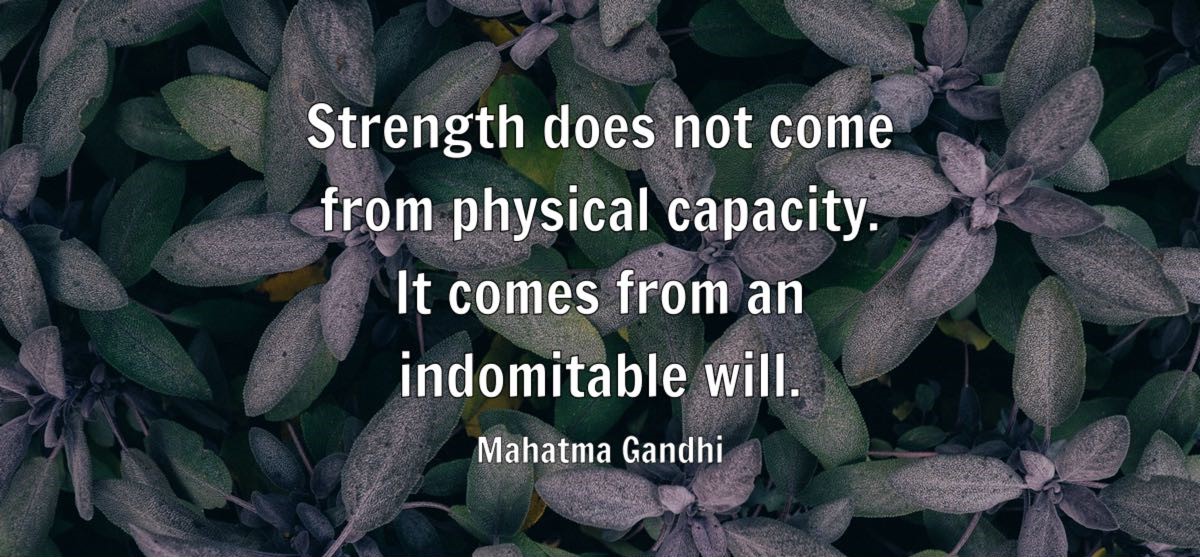